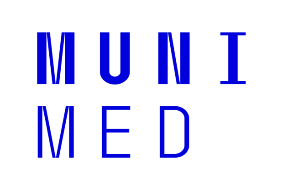 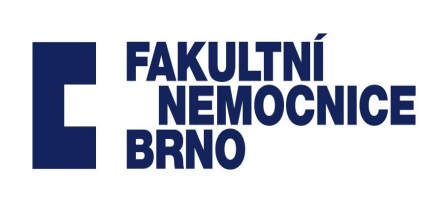 Gynekologicko - porodnická klinika Lékařské fakulty MU a FN Brno head of the department: 
doc. MUDr. Vít Weinberger, Ph.D
Surgery in gynecology
Eliška Gazárková
Obstetrics and Gynecolgy
Introduction
Why? 
acute life-saving surgery / planned operation
relief of symptoms (pain, bleeding, discomfort, incontinence, ..)
treatment of infertility 
oncological indications
Introduction
Classification by approach:
Abdominal
Vaginal
Endoscopic 
Small interventions (Outpatient / one-day surgery)

Obstetrics
Introduction
Indication
proper gynecological examination (incl. anamnesis, objective examination, ultrasound, CT, MR, others)
goal setting (talking to the patient!!!, what we / patient expect?, what we can offer?)
 need for surgery?     choosing the right approach     correct indication     successful operation
Introduction
Preoperative management
pre-op examination (lab, internal, ARO, others if needed)
preparation 
 Treatment of infections vag, uro, focuses 
 Bowel preparation (diet, enema, laxative)
 Prevention of trombembolism, ATB prophylaxis
 Securing the urinary tract (stent)
 Timing (after menzes)
   multidisciplinary approach (urologist, surgeon)
Introduction
Perioperative management
Premedication (anxiolytics, hypnotics, ATB), iv line, catheterizaton
Position 
 horizontal (abdominal surgery)
 gynecological position = hip flection, adduction (laparoscopy, small interventions, vaginal surgery)
 Trendelenburg = head down (laparoscopy)
Anesthesia – general, spinal, local, analgesia
Preparation of the operating field (desinfection, sterile cover)
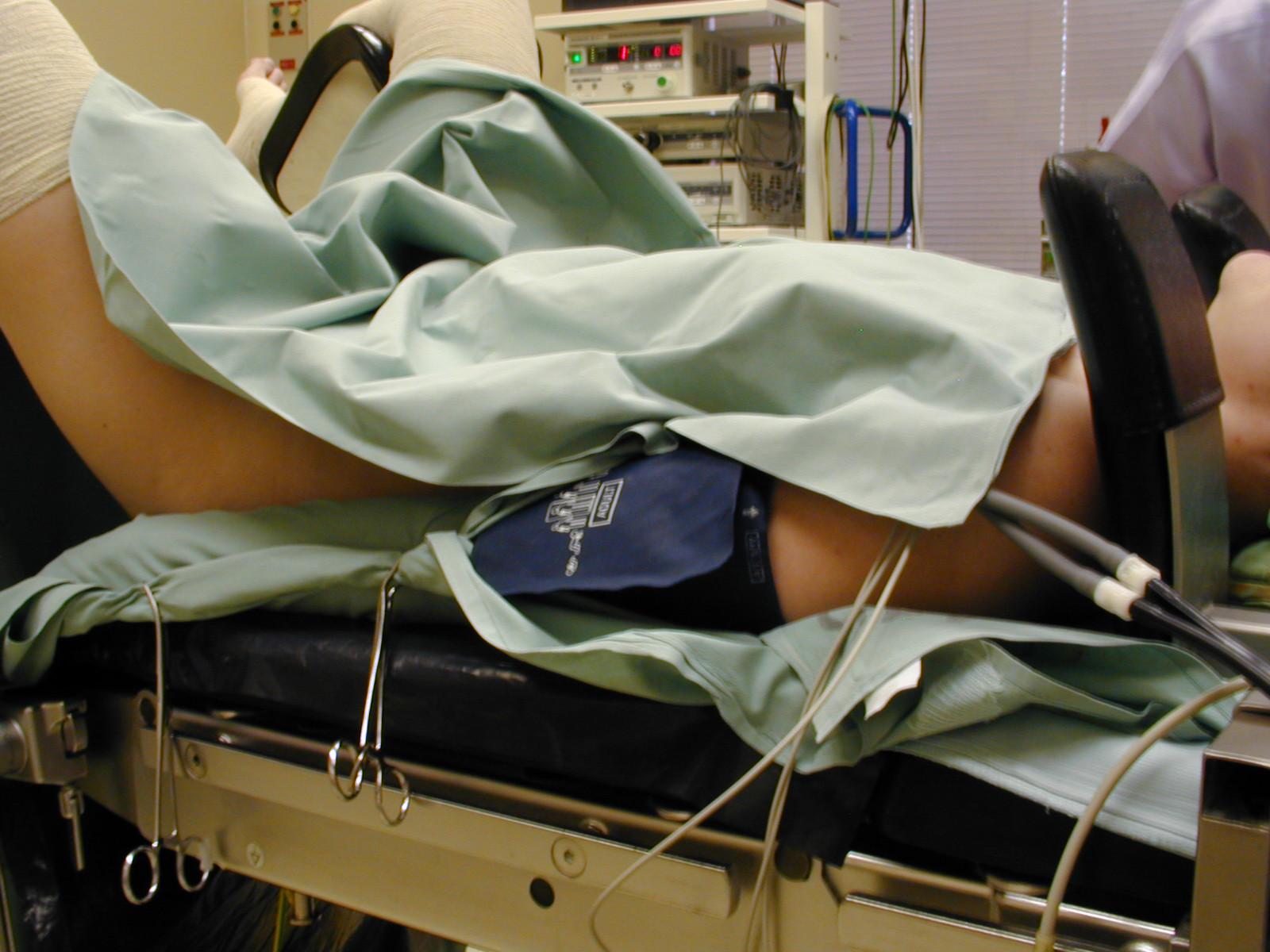 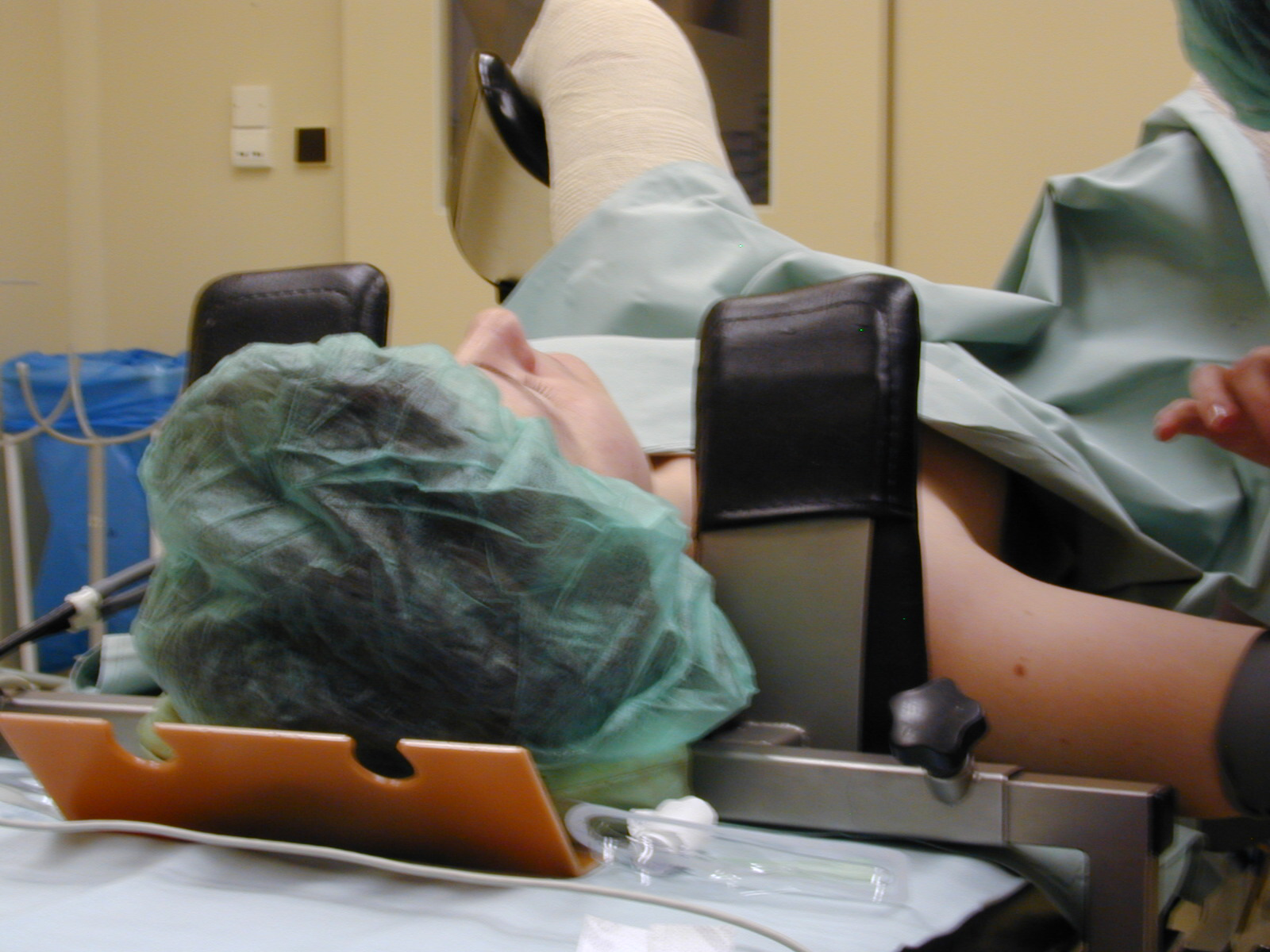 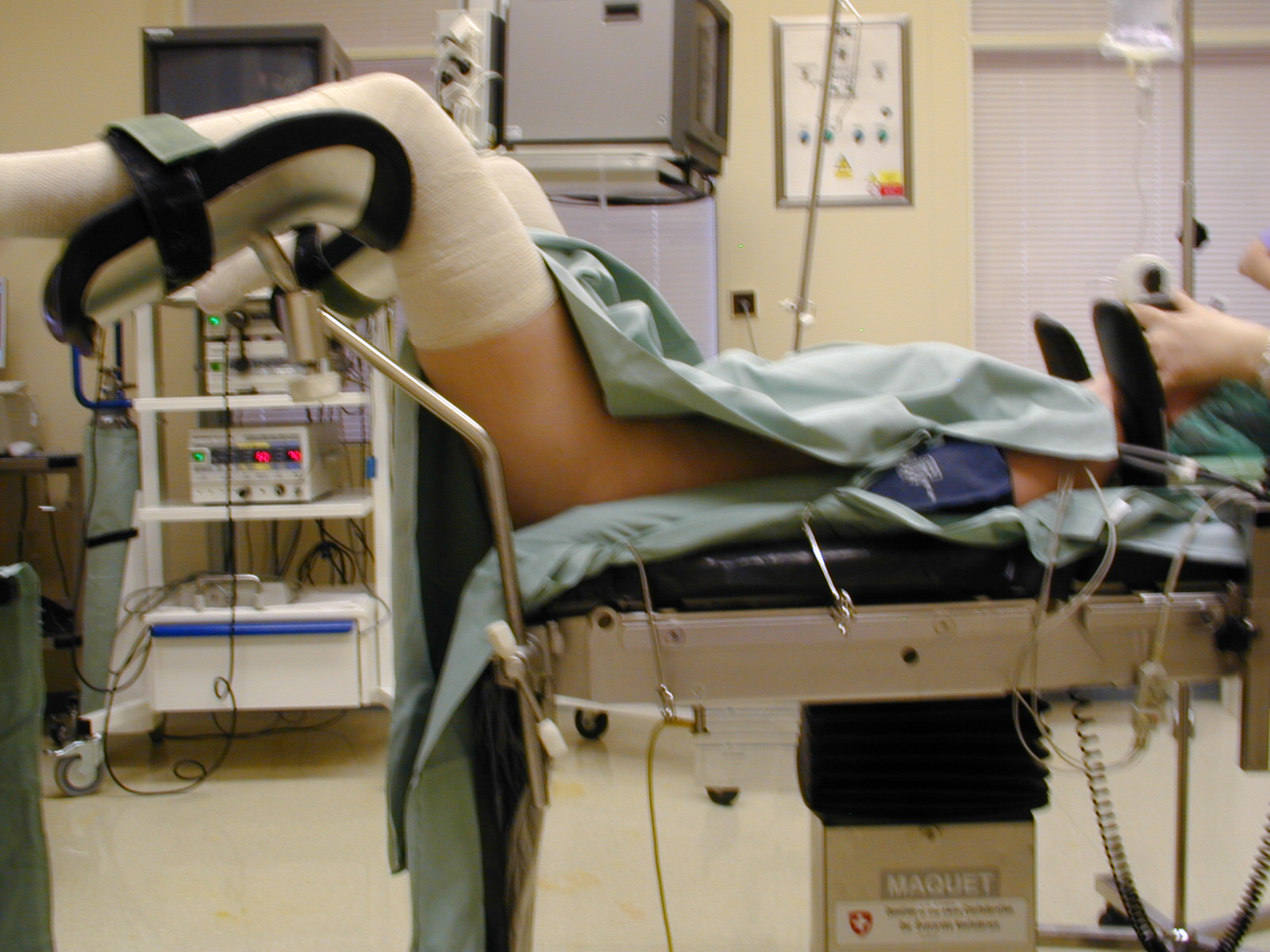 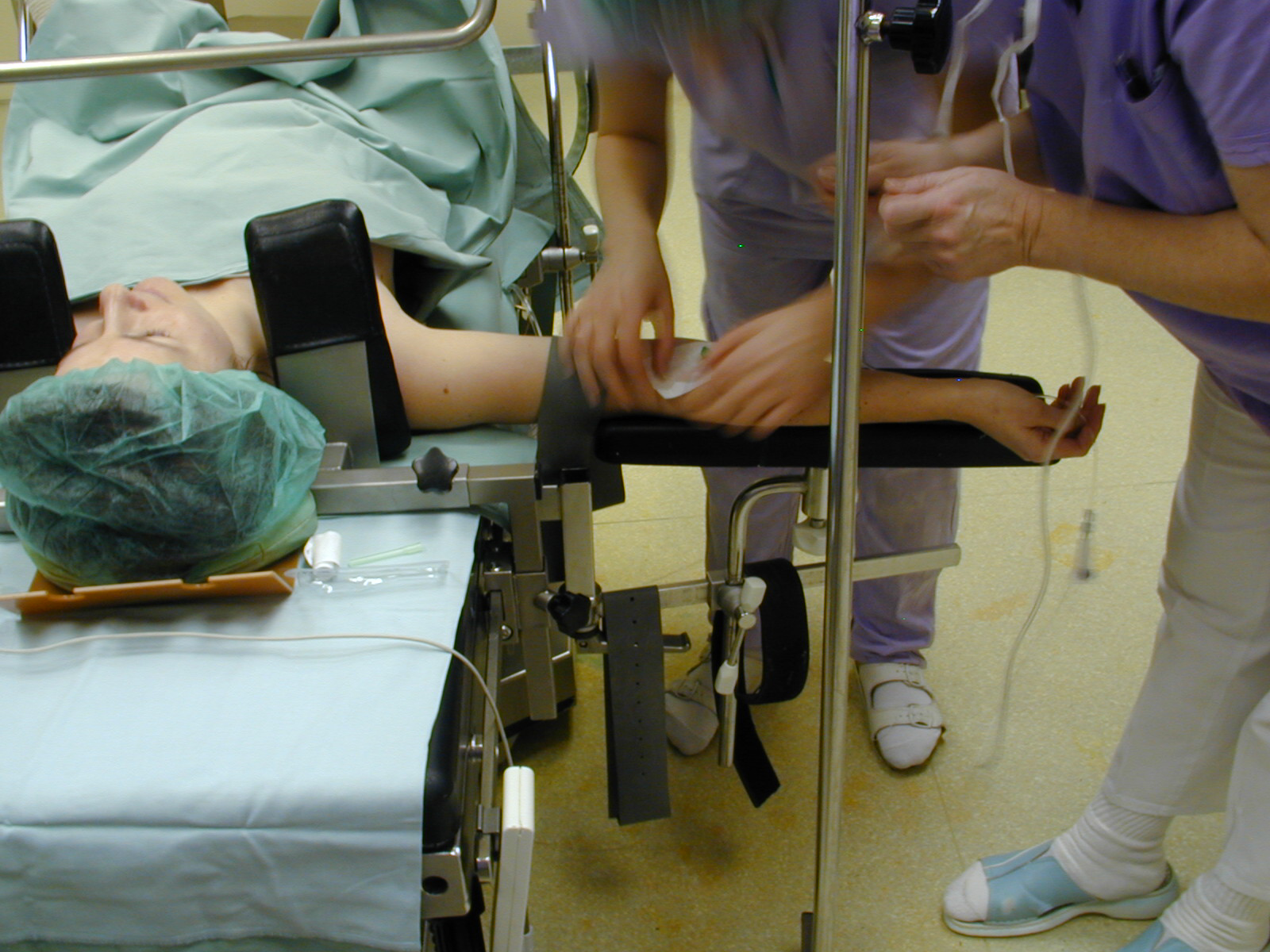 Introduction
Desinfection
Ribs – upper third of the thighs
external genitalia, vagina (diluted solution)
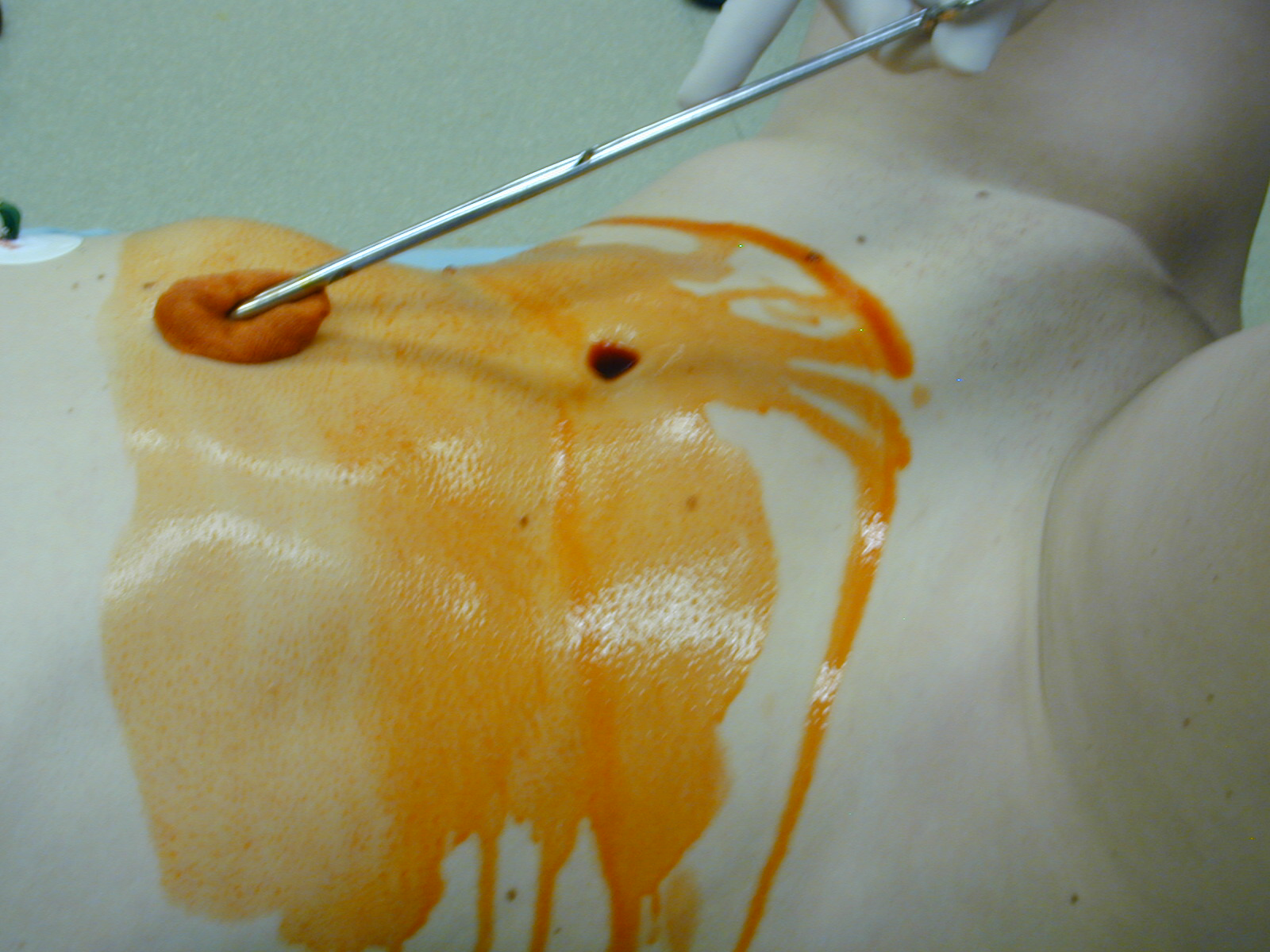 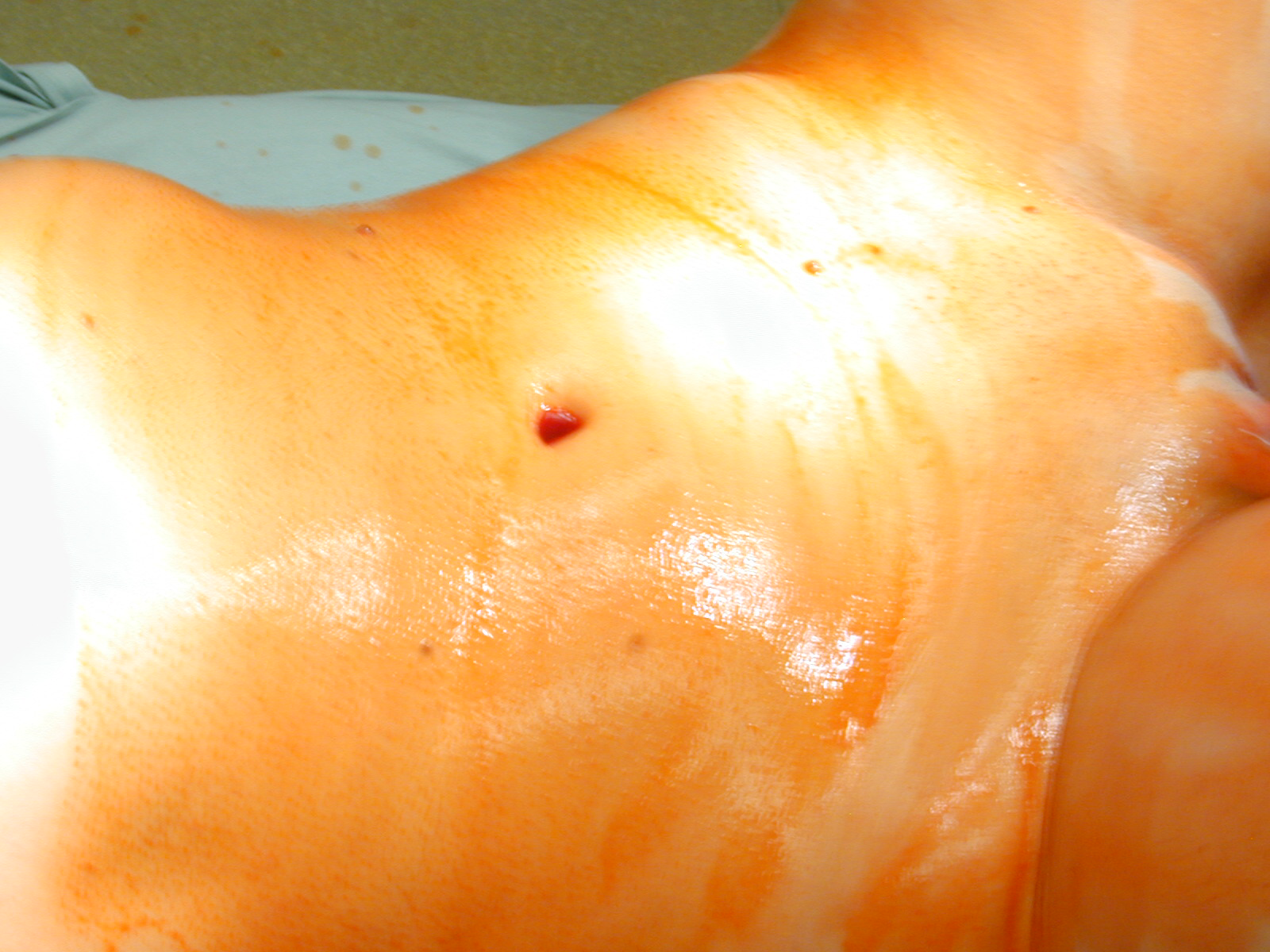 Vaginal surgery
Small diagnostic-therapeutic procedures
Resection operations 
Urogynecological operations
Vaginal hysterectomy 
   Operations of outer genitalia and perineum
   Operations of vaginal introitus area
   Operations of vagina
   Operations of cervix
   Operations of uterus
Small interventions (Outpatient / one-day surgery)
Diagnostic (visualization, biopsy, puncture)
Therapeutic 
Excision (vulva, vagina, cervix = conization)
Uterine abrasion (curettage)
Uetrine revision
Puncture of the cyst vaginally
Hysteroscopy (diagnostic + surgical)
Small interventions (Outpatient / one-day surgery)
Uterine abrasion (curettage)
endometrial biopsy of the cervix and uterine cavity separately
histological verification + treatment of bleeding
Dilatation of cervix is needed
I: hypermenorrhoea, menometrorrhagia, postmenopausal bleeding/spotting, suspected ultrasound image (high endometrium)
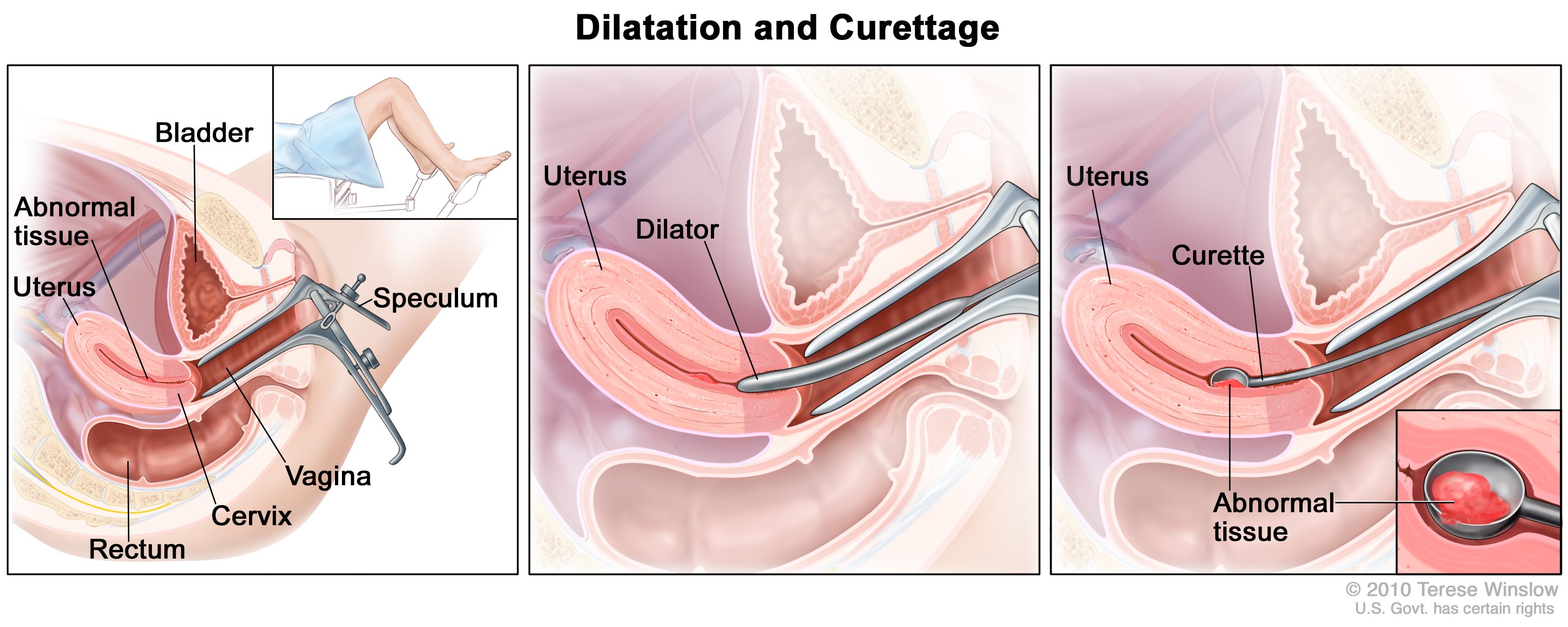 Small interventions (Outpatient / one-day surgery)
Uterine revision (surgical abortion)
Procedure to remove residual tissue after incomplete spontaneous abortion or missed abortion (surgical abortion procedure)
Dilatation of cervix is often needed
Ultrasound control 
curette, vacuum-aspiration curette
I: residues after abortion, missed abortion, anembryomola, residues after delivery, patient's wish to terminate the pregnancy (12th g.w.)
Small interventions (Outpatient / one-day surgery)
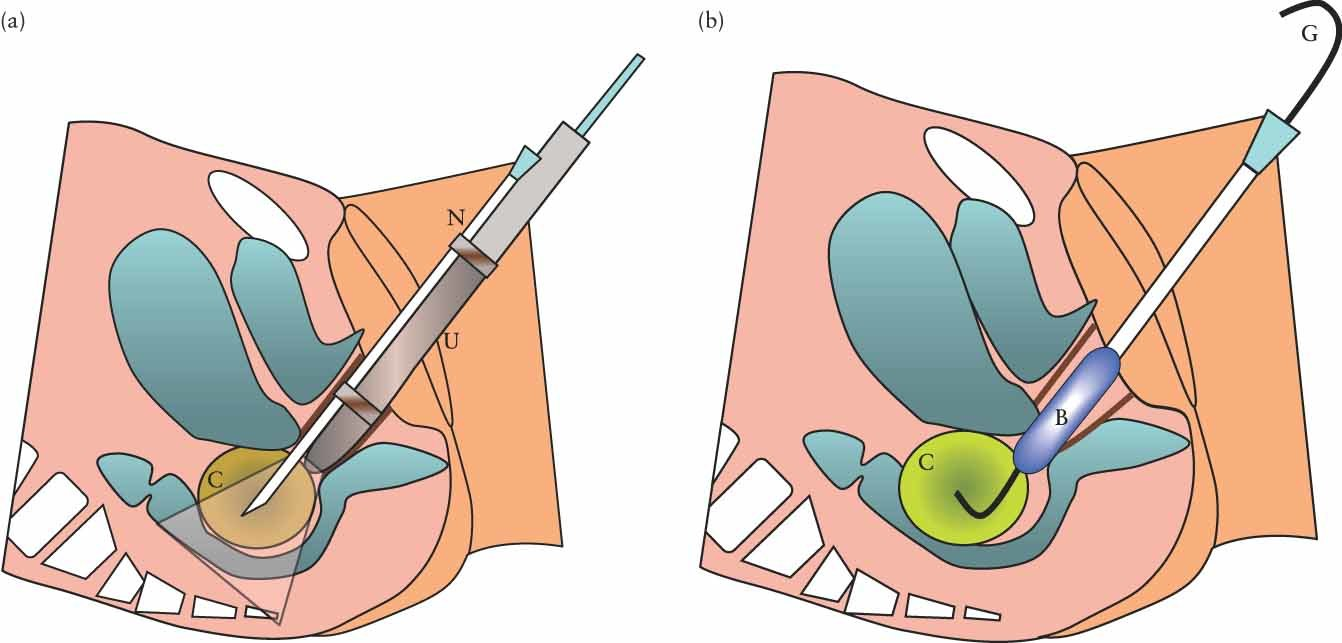 Puncture of the cyst vaginally
Procedure to aspirate the contents of the cyst (ovarian) vaginally
Ultrasound navigation
Diagnostics – cytology (malignant cells?)
Therapy – immediate relief of symptoms, minimally invasive, but often relapse! (main and permanent solution is surgery - removal of the cyst)
I: symptomatology – (pain, discomfort, incontinence, urinary retention, ..) 
          – acute relief (no/minimal preparation) x a patient who cannot undergo surgery 
          suspected malignancy
Small interventions (Outpatient / one-day surgery)
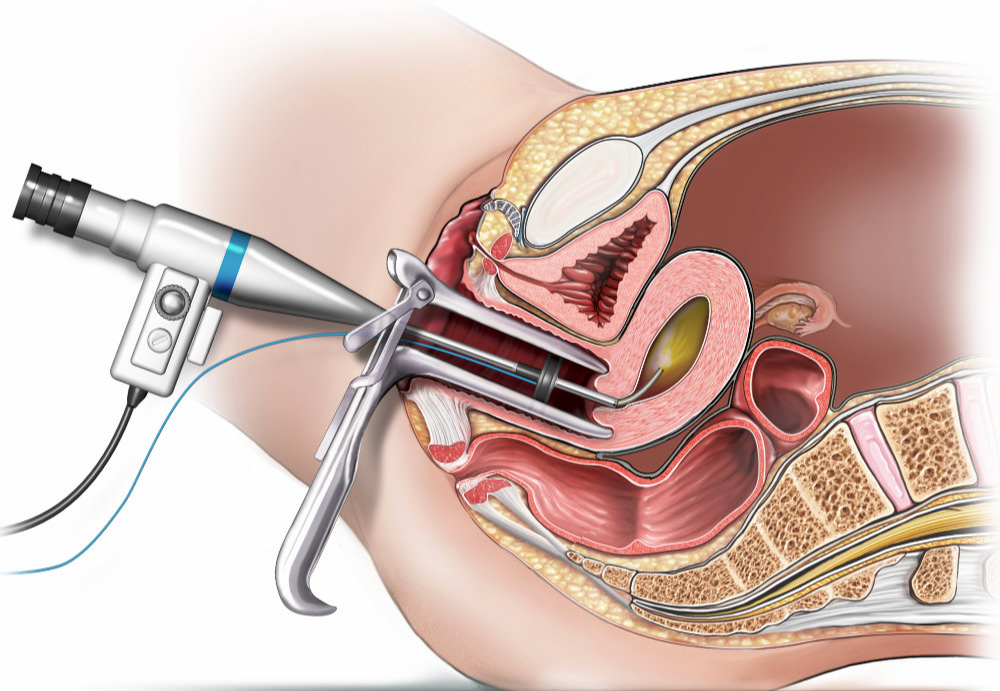 Hysteroscopy
Endoscopic procedure that allows to look inside 
       uterine cavity in order to diagnose and treat
Hysteroscope 
      – device (thin, lighted tube) that is inserted inside of the uterus 
      – rigid / flexible, outer diameter 3 - 9 mm
      –  optical cable + channel for instruments (loop, curette, needle)
      – distention media – fluid, (gas)
    targeted biopsy, disruption of adhesions, resection of septum, polyps, fibroids, removal of 
      foreign bodies (IUD) under visual control
I: sterility, infertility, abnormal uterine bleeding, suspect ultrasound findings, uterine polyps
Small interventions (Outpatient / one-day surgery)
Conization
Diagnostic + therapeutic procedure
conus shape resection of cervix 
„cold knife“ conisation (scalpel), electrocoagulation loop / needle, laser conisation (CO2)
I: prekancerosis (CIN)
(trachelectomy – fertility sparing, therapy cervical Ca, "high radical conisation")
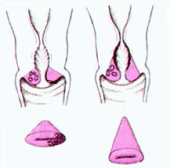 Urogynecological vaginal operations
urinary incontinence surgery
TVT, implants, artificial sfincter
Vaginal plastics
operations of descents and prolapse
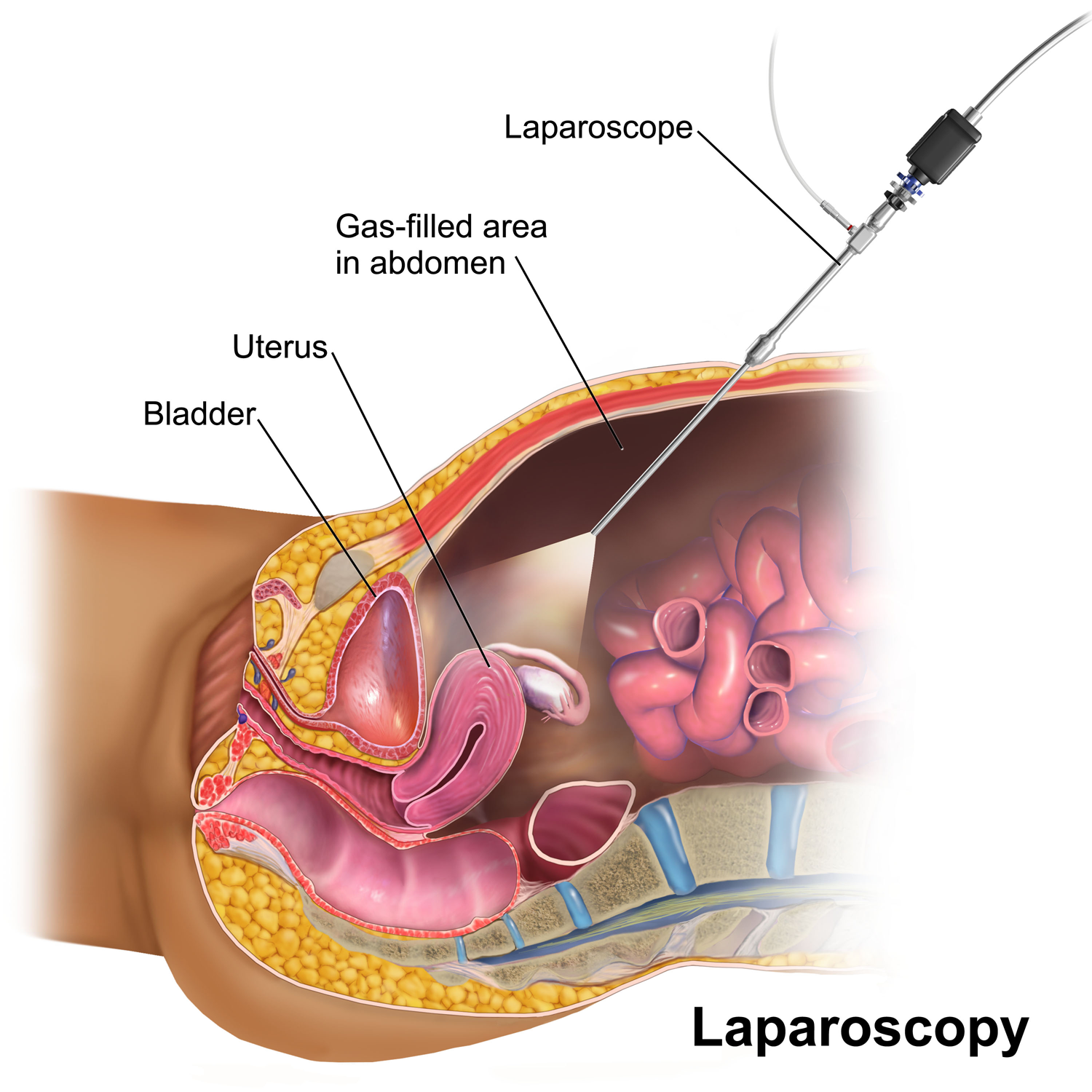 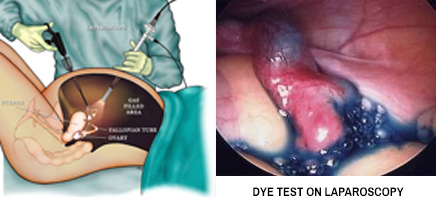 Laparoscopy
endoscopic method, access and view of the abdominal wall, minimal disruption of the abdominal wall
Diagnostic (visualization, biopsy) / Therapeutic 
Planned / urgent 
DGL (diagnostic laparocopy), ovarian / fallopian tube surgery, uterine surgery, hysterectomy
minimaly invasive, short hospital admition and reconvalescence
infraumbilical incision – insuflation of CO2 (Verres needle, cca 3,5l) + port with optics
Instrumental ports
Laparoscopy
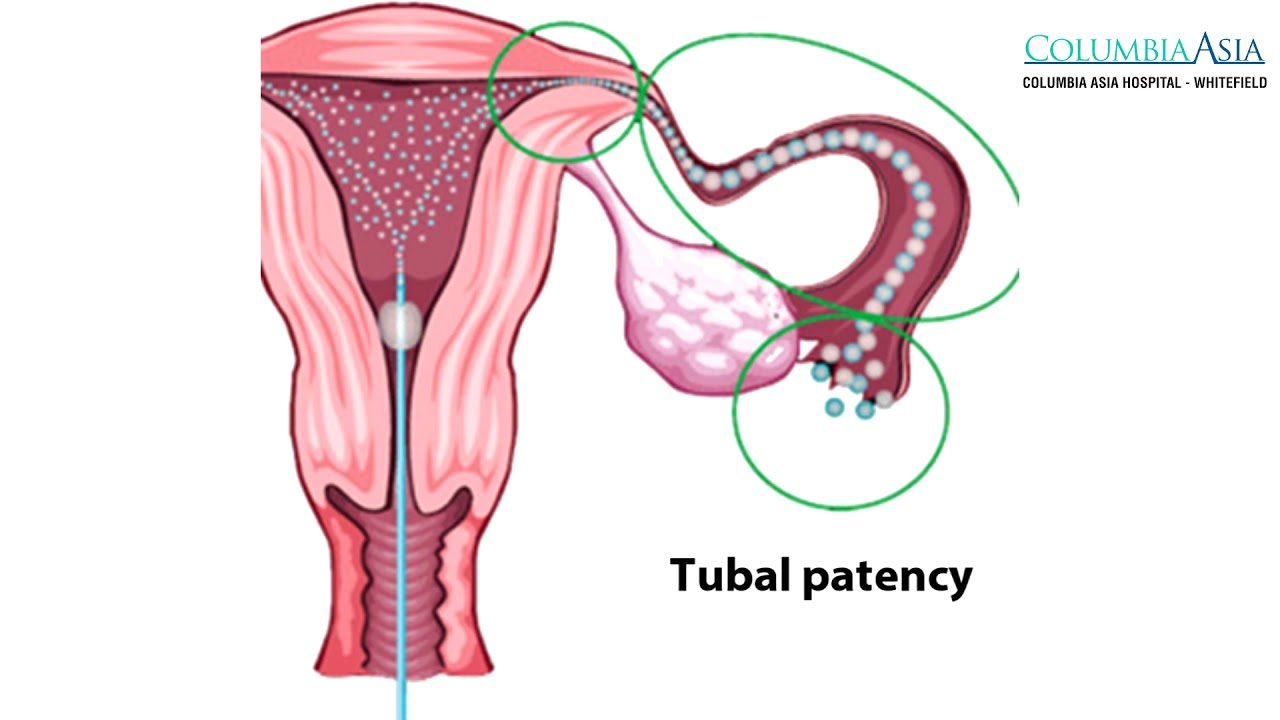 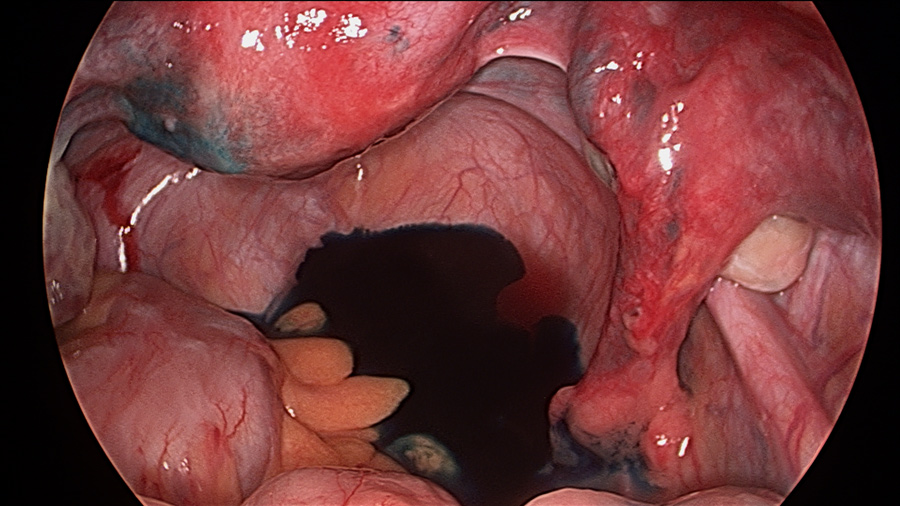 Indication
DGL 
planned
Sterility – chromopertubation (dye test), uterus and ovary shape 
Chronic pelvic pain (adhesions, chronic inflamation, endometriosis, ..)
Patological structures in small pelvis (onko)
urgent
acute pain and/or haemoperitoneum (adnexal torsion, cyst rupture, ectopic pregnancy, ..)
uterine wall perforation (during curretage, HSK)
Laparoscopy
Indication
Ovarian / fallopian tube surgery
cysts – exstirpation, resection
inflamation – adnextumor, pyosalpinx; suspicious findings, ectopic gravidity, torsion, hydrosalpinx, endometriosis, onko-prophylaxis, sterilization – salpingectomy, ovarektomy, adnexectomy (uni/bilateral)
Uterine surgery
Fibroids – symptomatic, infertility – enucleation; endometriosis, ademomyosis, 
     congenital malformations – metroplasty 
Hysterectomy (LAVH / TLH)
Abnormal uterine bleeding, gynecological malignancy, large myomatosis, endometriosis, descensus, onko-prophylaxis
Laparotomy
Therapeutic / Diagnostic (visualization, biopsy) – probatory laparotomy (onco)
Planned / urgent 
similar indications as laparoscopy + oncosurgery (radical procedures, lymphadenectomy)
Suprapubical – Pfannenstiel incision
Esthetic, time consuming, limited access to abdomen
Infraumbilical – lower middle  
Umbilicus – symphysis, good access to abdomen
Large tumors, oncological surgery, emergency surgery
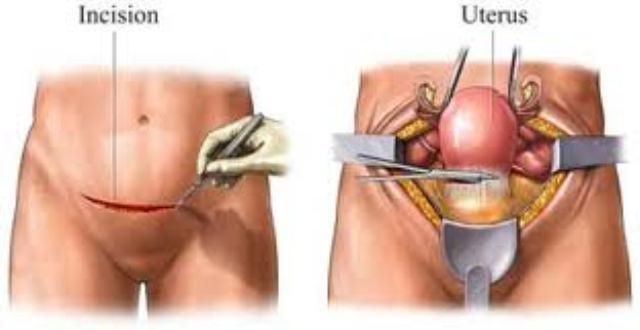 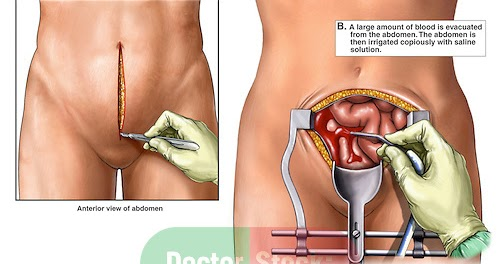 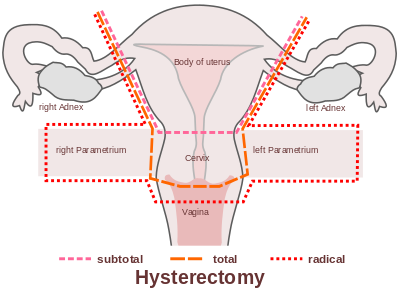 Hysterectomy
Simplex (just the uterus)
With salpingectomy (usually)
With adnexectomy (ovarectomy) (postmenopausal patient)
Radical (+ removal of parameteria, lymphadenectomy)
In case of malignancy
Partial (supracervical) – rarely 
I: abnormal uterine bleeding, gynecological malignancy, 
       myomatosis, endometriosis, descensus, onko-prophylaxis
Hysterectomy
Vaginal (if uterine descensus/prolaps)
can be performed under spinal anesthesia
early mobilization, rapid recovery
bad adnexal and abdomen visibility, bleeding
LAVH / TLH 
laparoscopically assisted vaginal hysterectomy – vaginal stump suture vaginally
total laparoscopic hysterectomy – vaginal stump suture laparoscopically
Abdominal
Complications gynecological operations
Infection - of surgical wound, vaginal stump, urinary
Bleeding / haematoma - intraabdominal, vaginal
Dehiscence 
Urological problems - incontinence, urinary tract injuries
Hernia in a scar 
GIT injury, preforation
Trombosis
Thank you​ for your attention!
Appendix ;)
Laparoscopy
Laparoscopy – operative
Surgical spectrum equal to laparotomy
planned
sterility - adhesiolysis, tubal neostomy (MCH-LSK), SE,  
                  myomektomy, drilling of ovaries 
endometriosis - exstirpation of cysts, adhesiolysis
Exstirpation of benign tumors (suspetious Ca - tomy)
UVP sec. Burch
Vecchieti´s vaginal neoplasty
urgent
Acute pain – cyst exstirpation, adnexal detorsion
GEU - SE, eventualy more conservative operations
Uterus perforation – coagulation or suture
Laparoscopy – operative
Laparoscopic lymphadenectomy
Variety of operations in oncogynaecology
renesance of radical vaginal hysterectomy
Additional to radical trachelectomy when Ca cerv. uteri
Stage T1a2 and wish to stay fertile
LAVH (LSK asisted vaginal hysterectomy)
Variety of LSK surgery part – up to total LSK  HYE
Release of imobile uterus – otherwise vaginaly unoperable
Choice of AE of vaginaly unavailable ovaries
Findings correlation and conversion to laparotomy
controversion – by hand asssisted LSK operations
Laparoscopy – instruments
Veress needle
Trocars (preferably with optics)
Probe
Forceps - variety (atraumatic etc.)
Scissors (several types)
Coagulation - bipolar, monopolar (CAVE!!)
Aquapurator
Staplers (clips)
Extracorporal sutures
Laparoscopy – complications (7 %)
Peroperative (unsufficient pre-op, mistakes)
perforation - GIT, bladder
Urether disection
Bleeding (insertion of ports, during surgery)
CAVE monopolar coagulation !!!
Anaesthasia compresion
Post-operative
bleeding, trauma, infection
Anaesthasia, internal medicine
Late complications
Adhesions, fistula, necrosis, hernia, infections, MTS
31
32
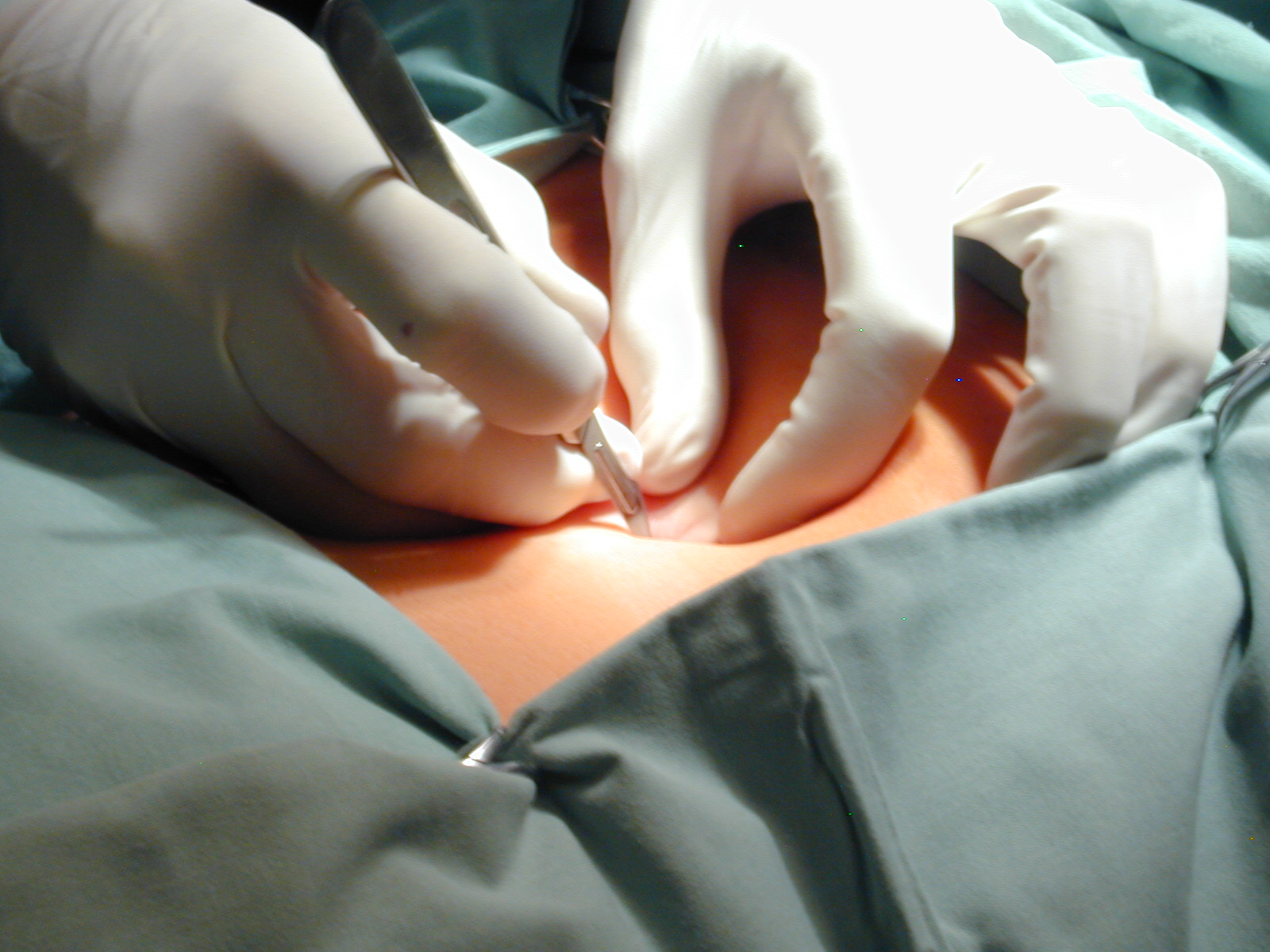 33
34
35
36
37
38
39
40
41
42
43
44
45
46
47
48
49
50
51
52
53
54
Momectomy
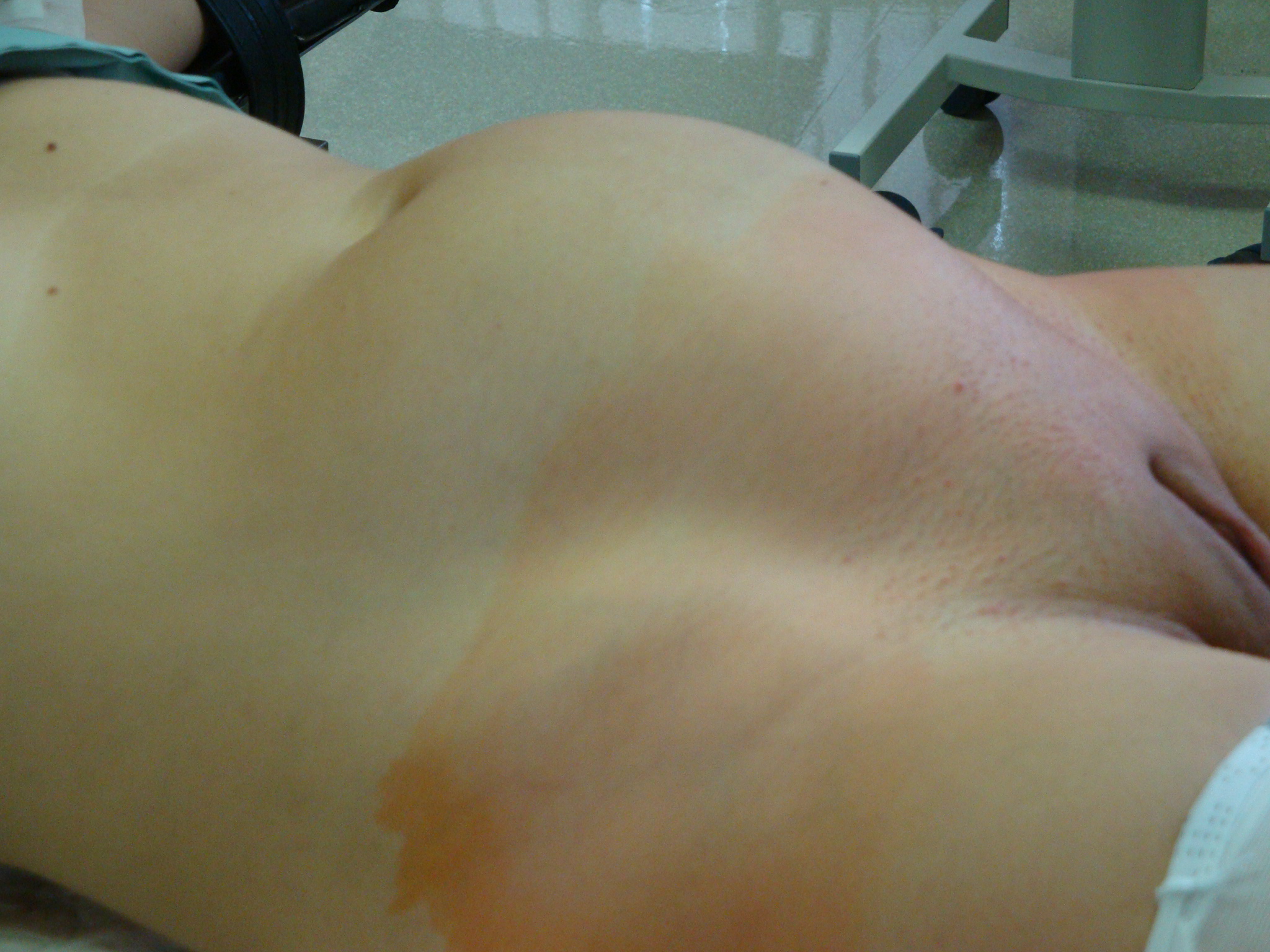 55
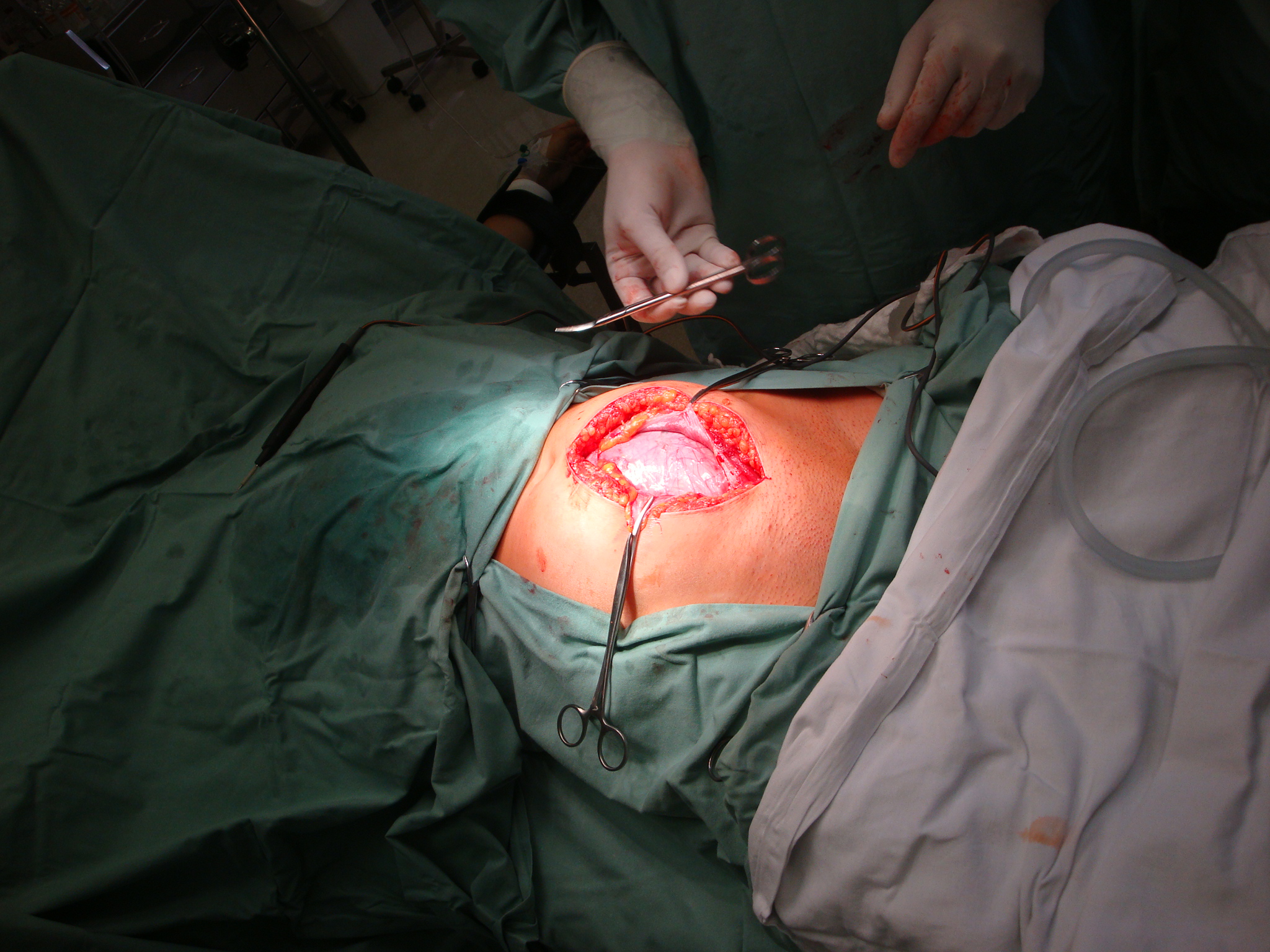 56
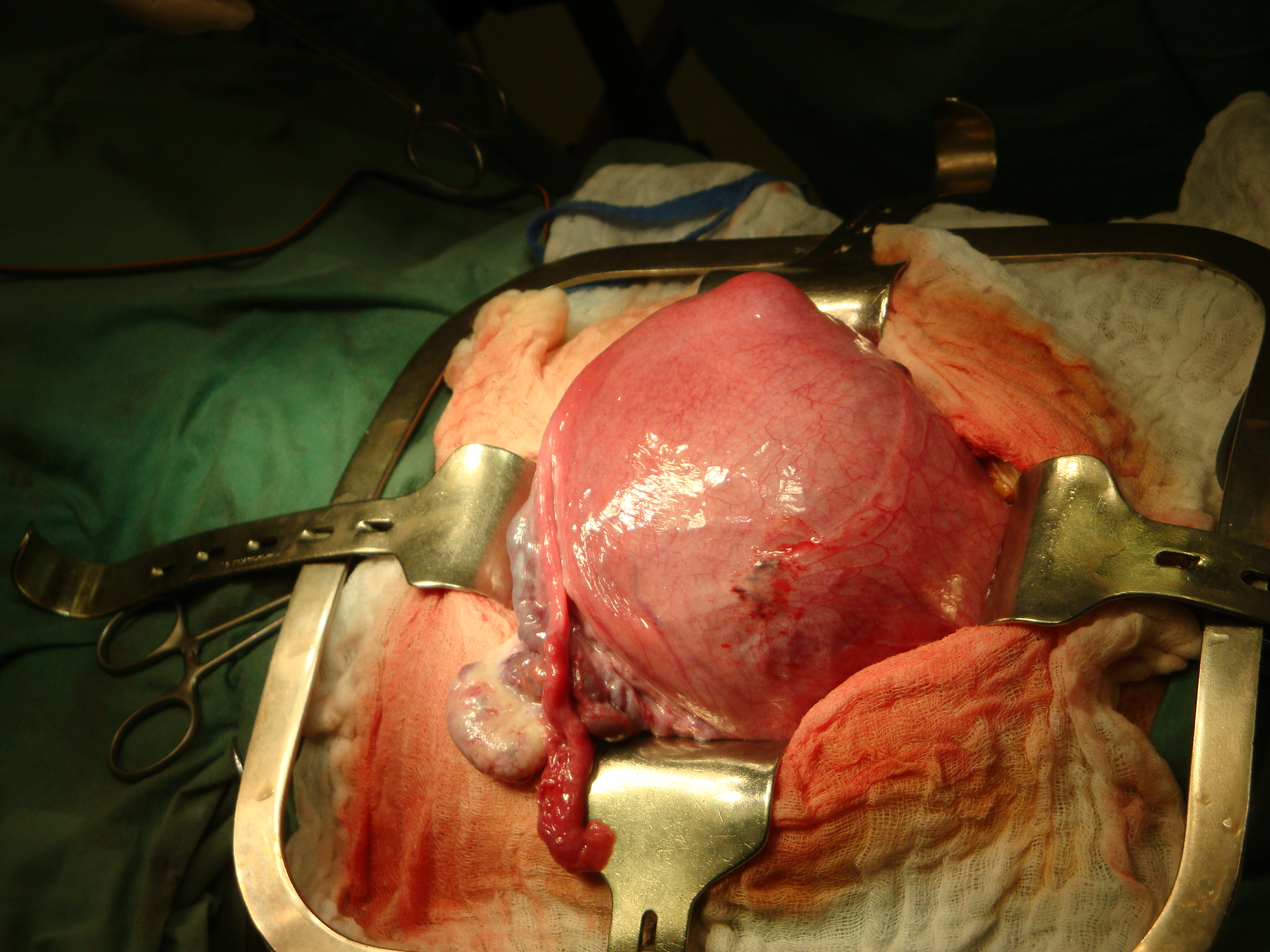 57
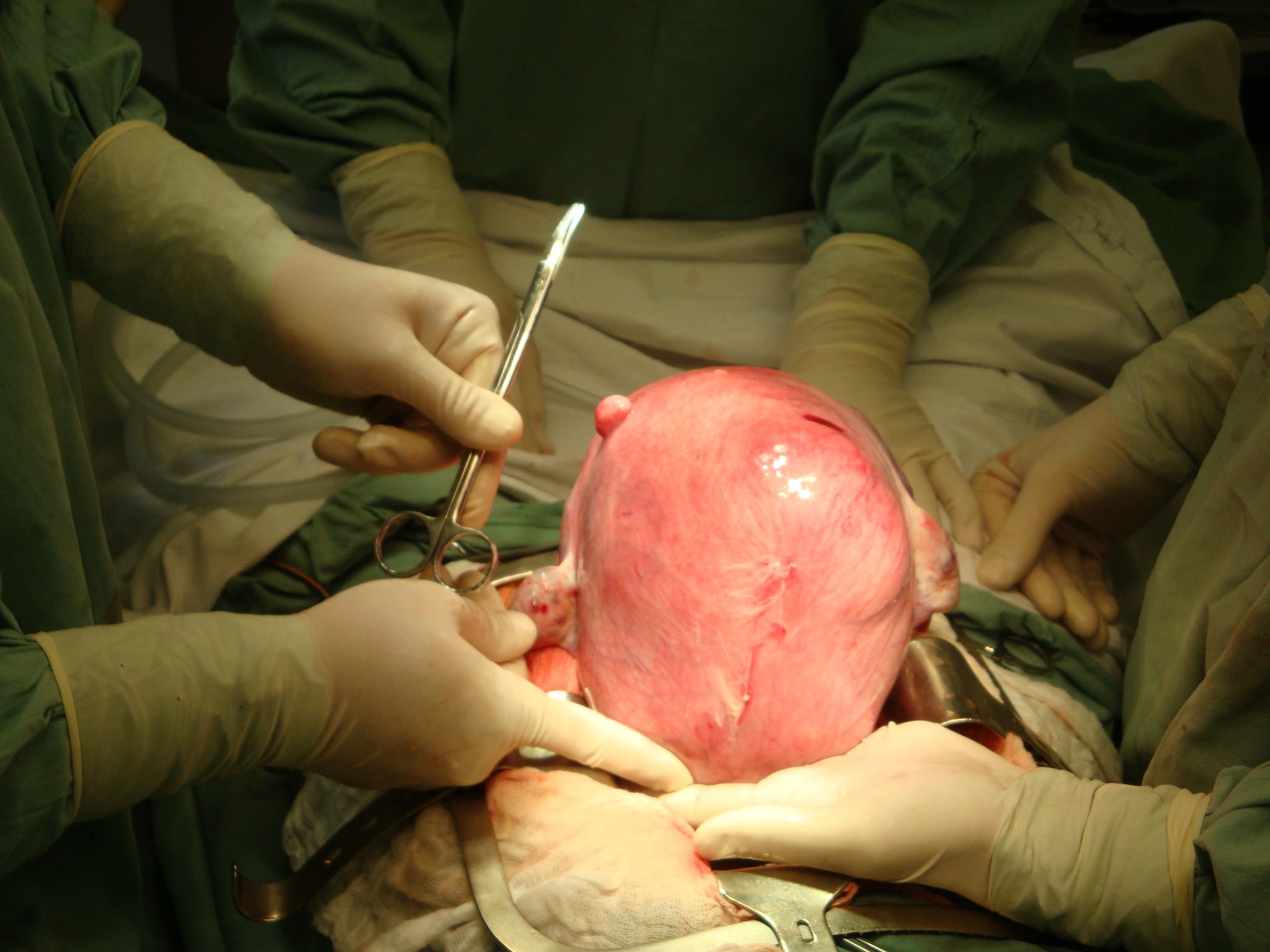 58
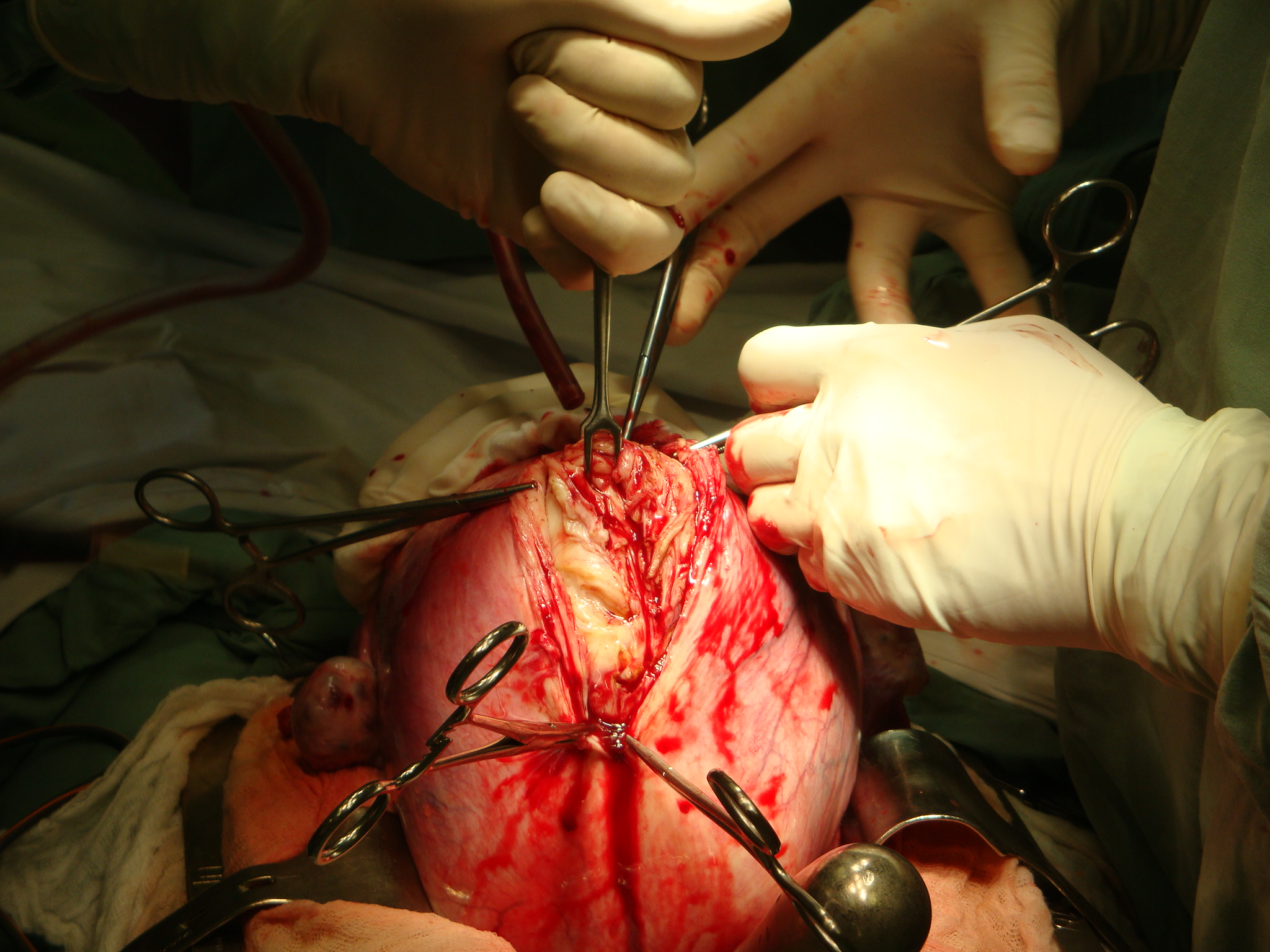 59
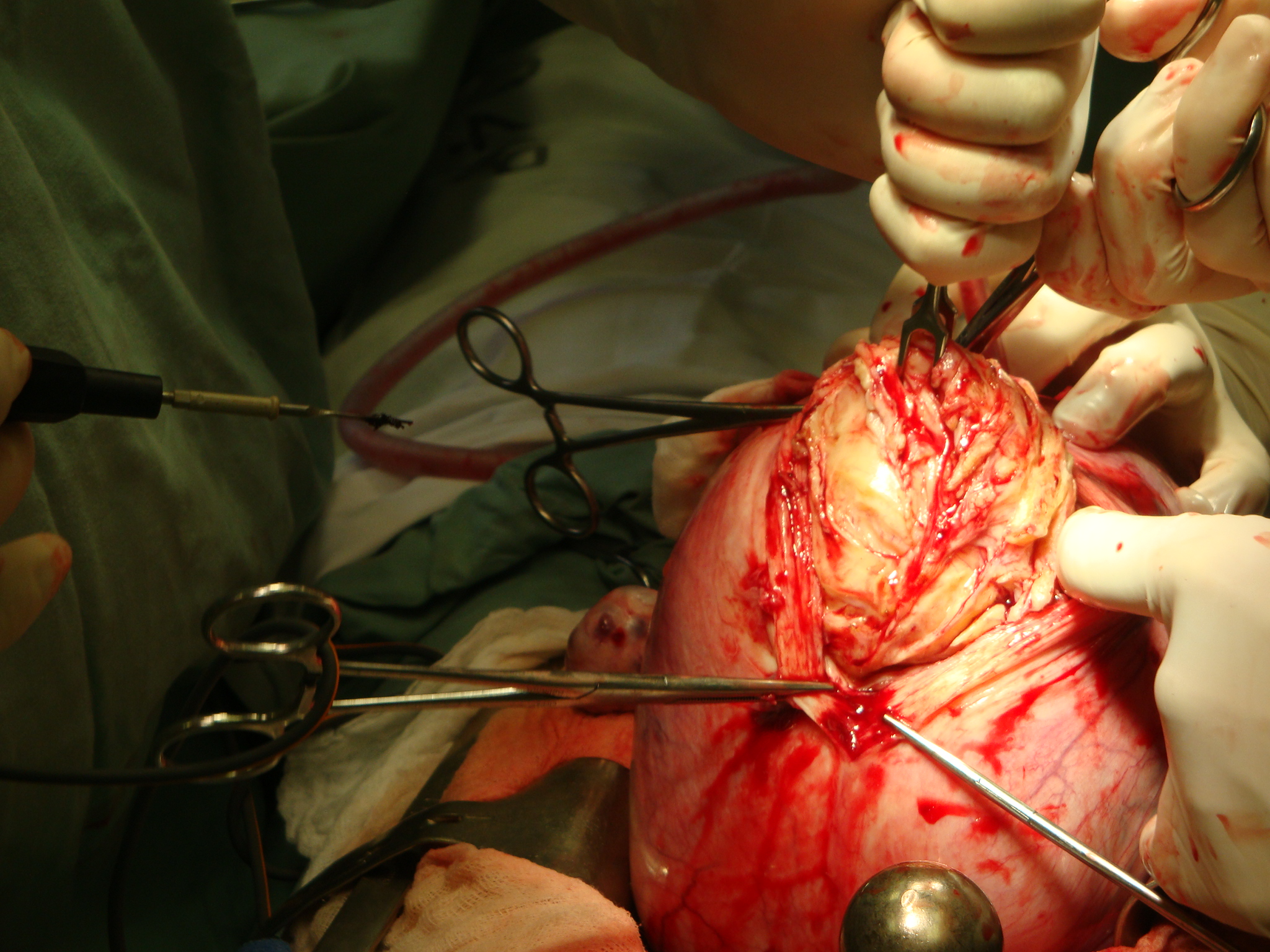 60
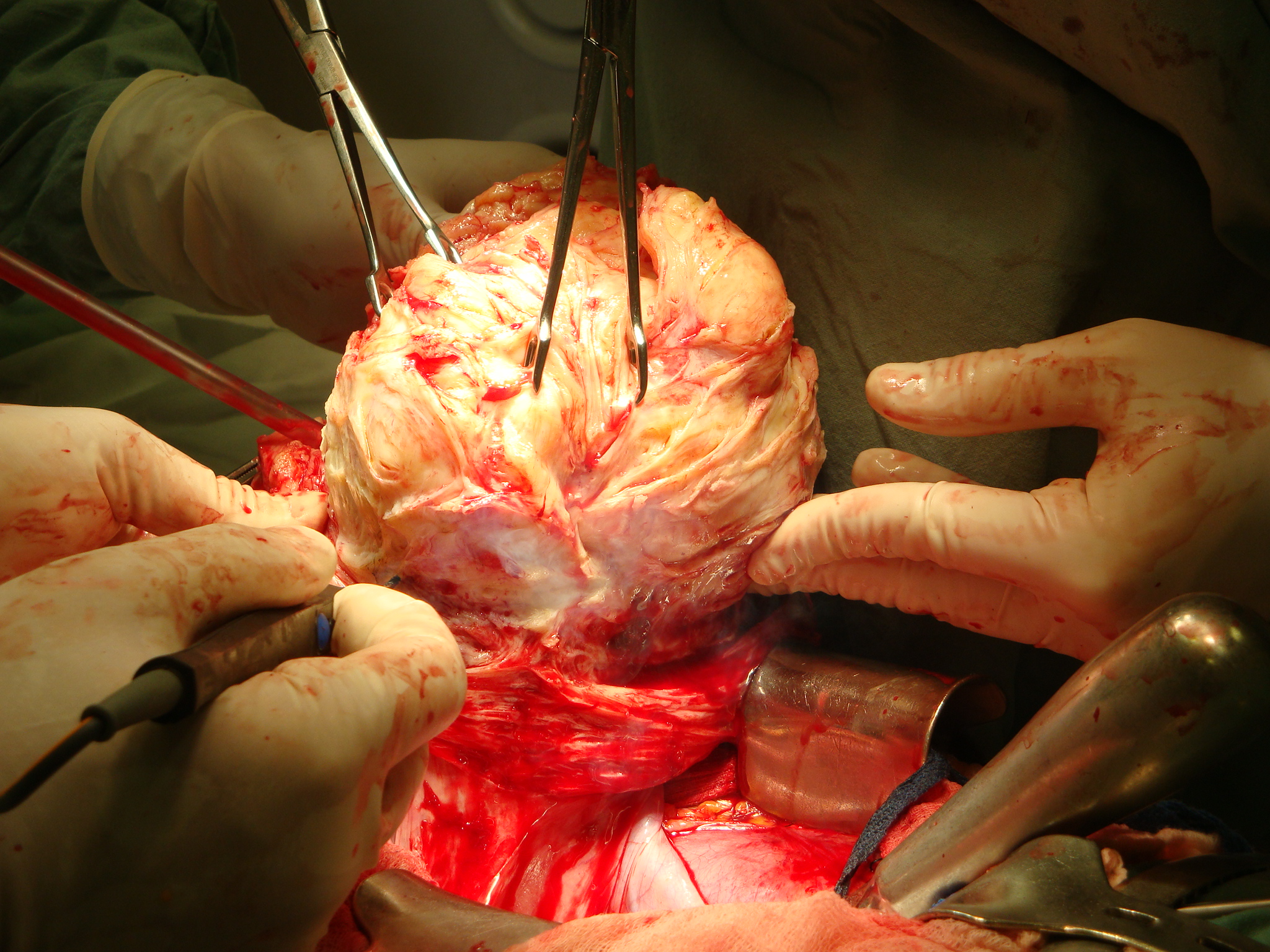 61
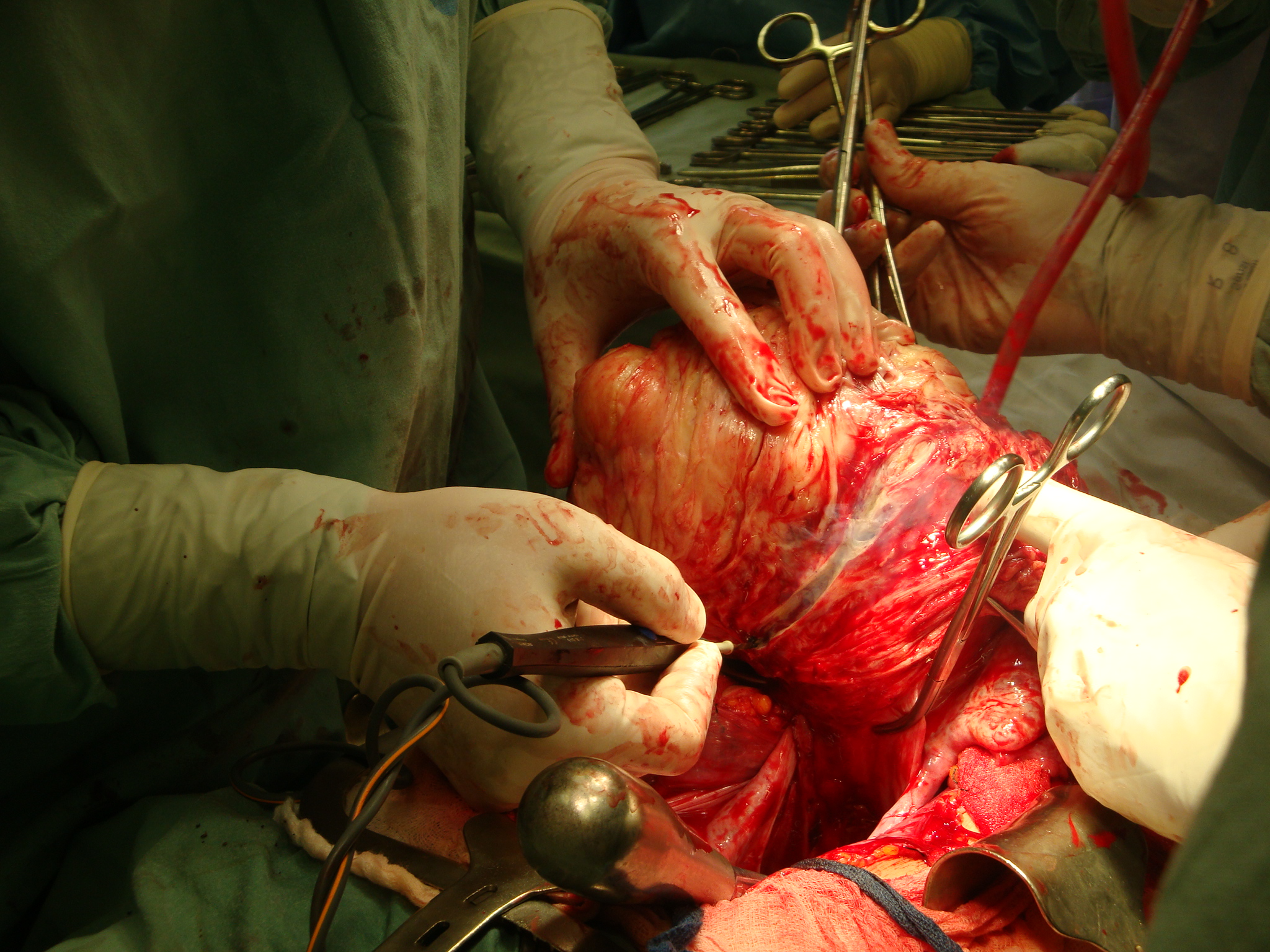 62
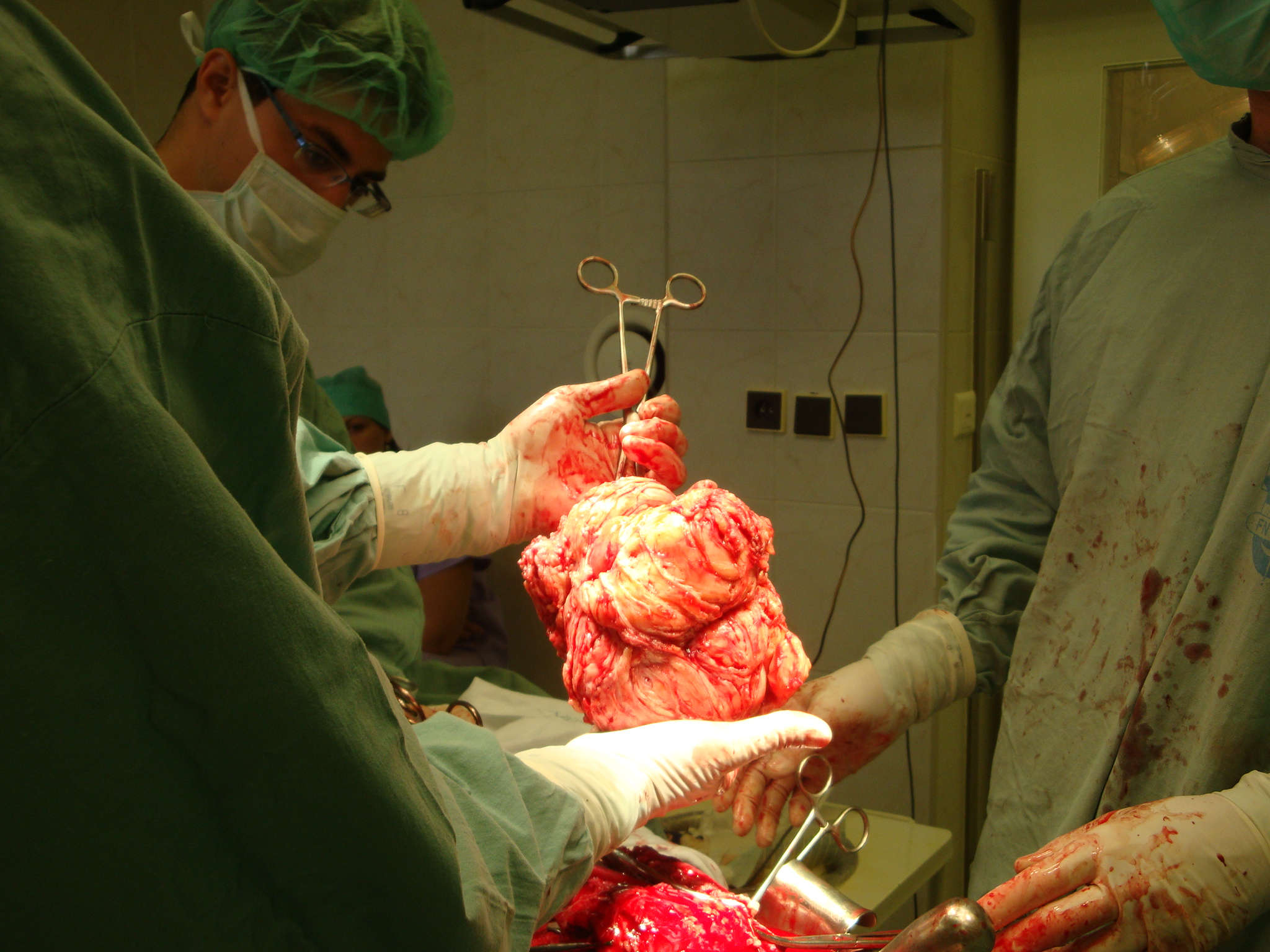 63
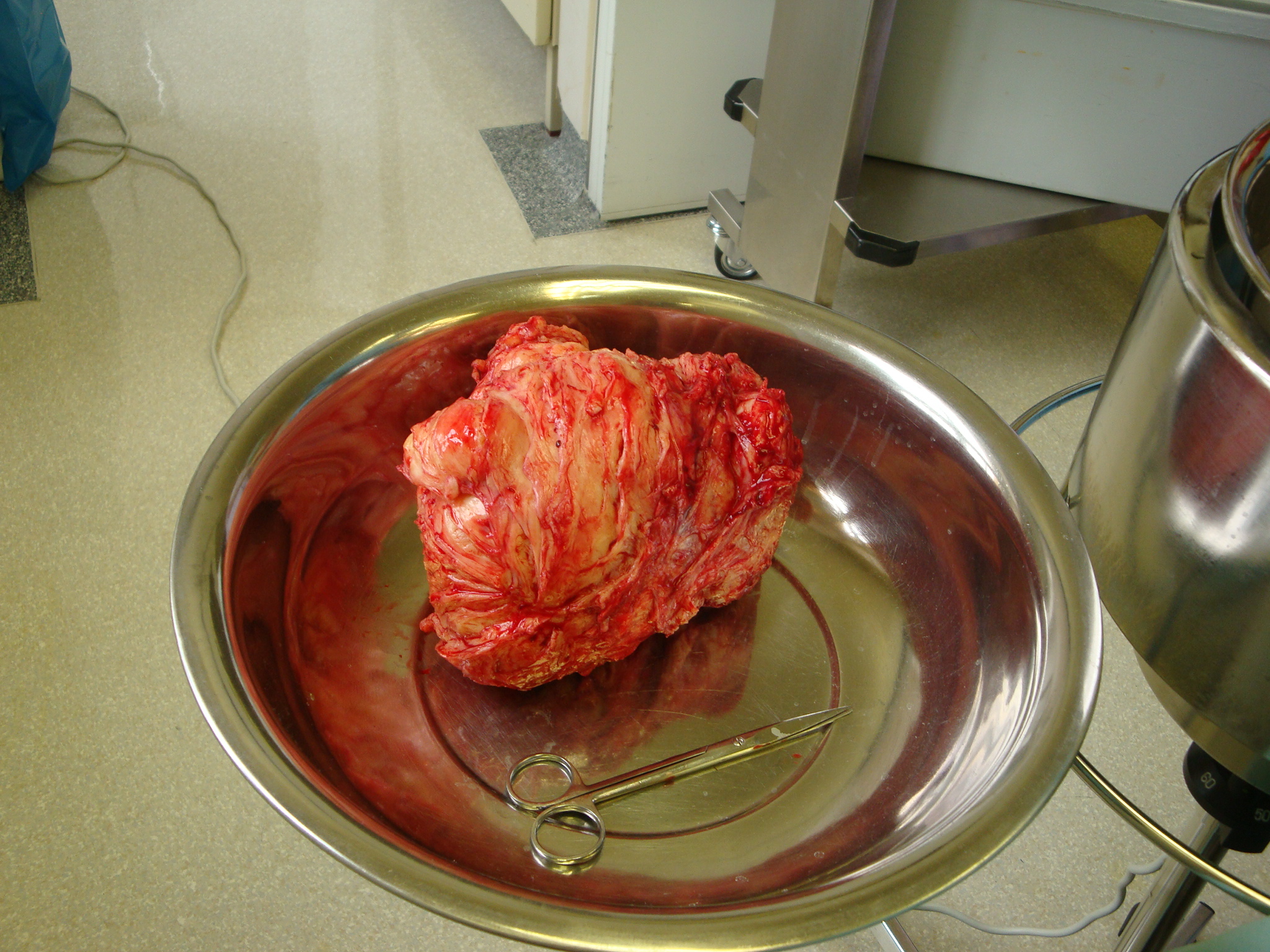 64
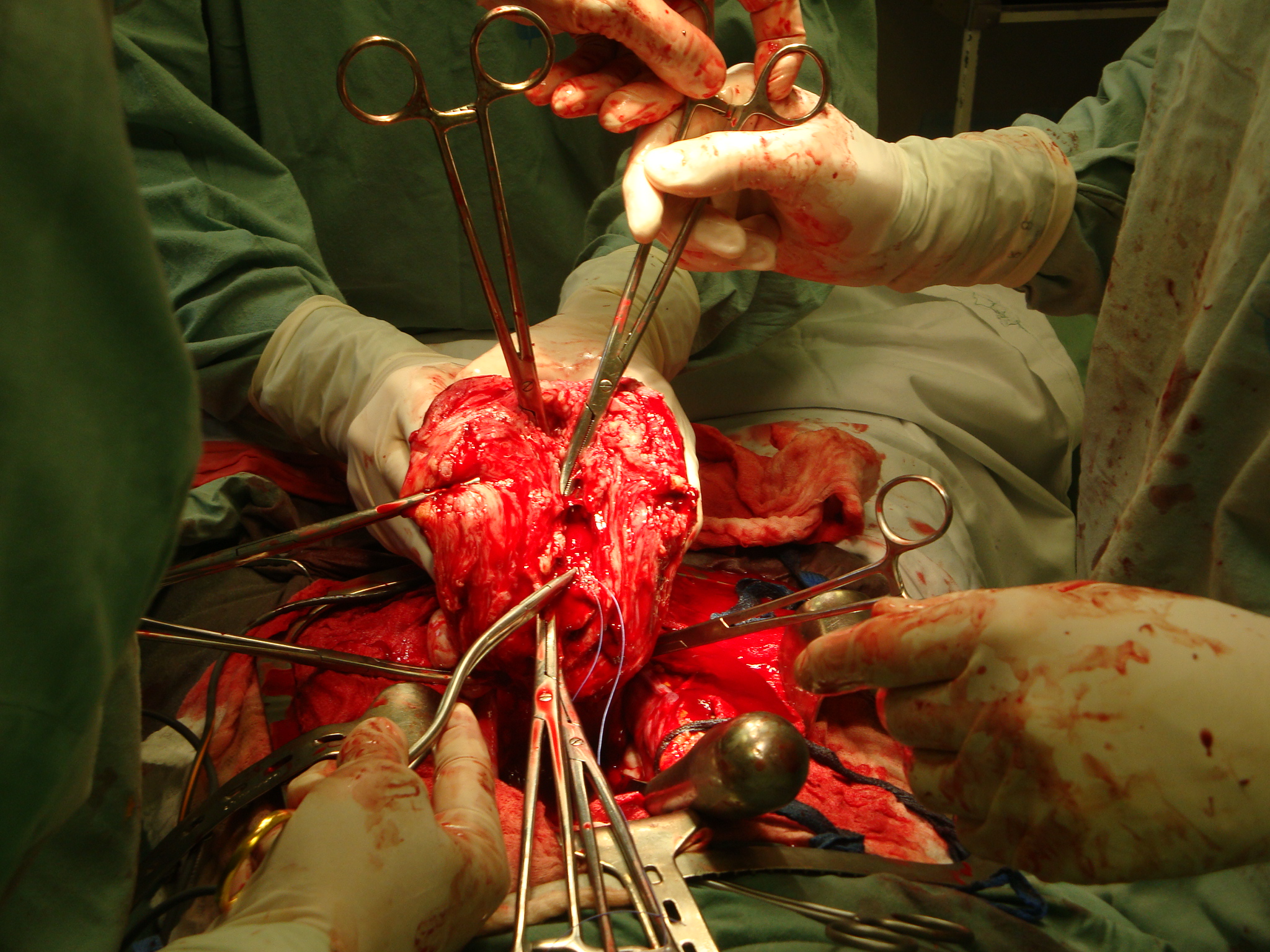 65
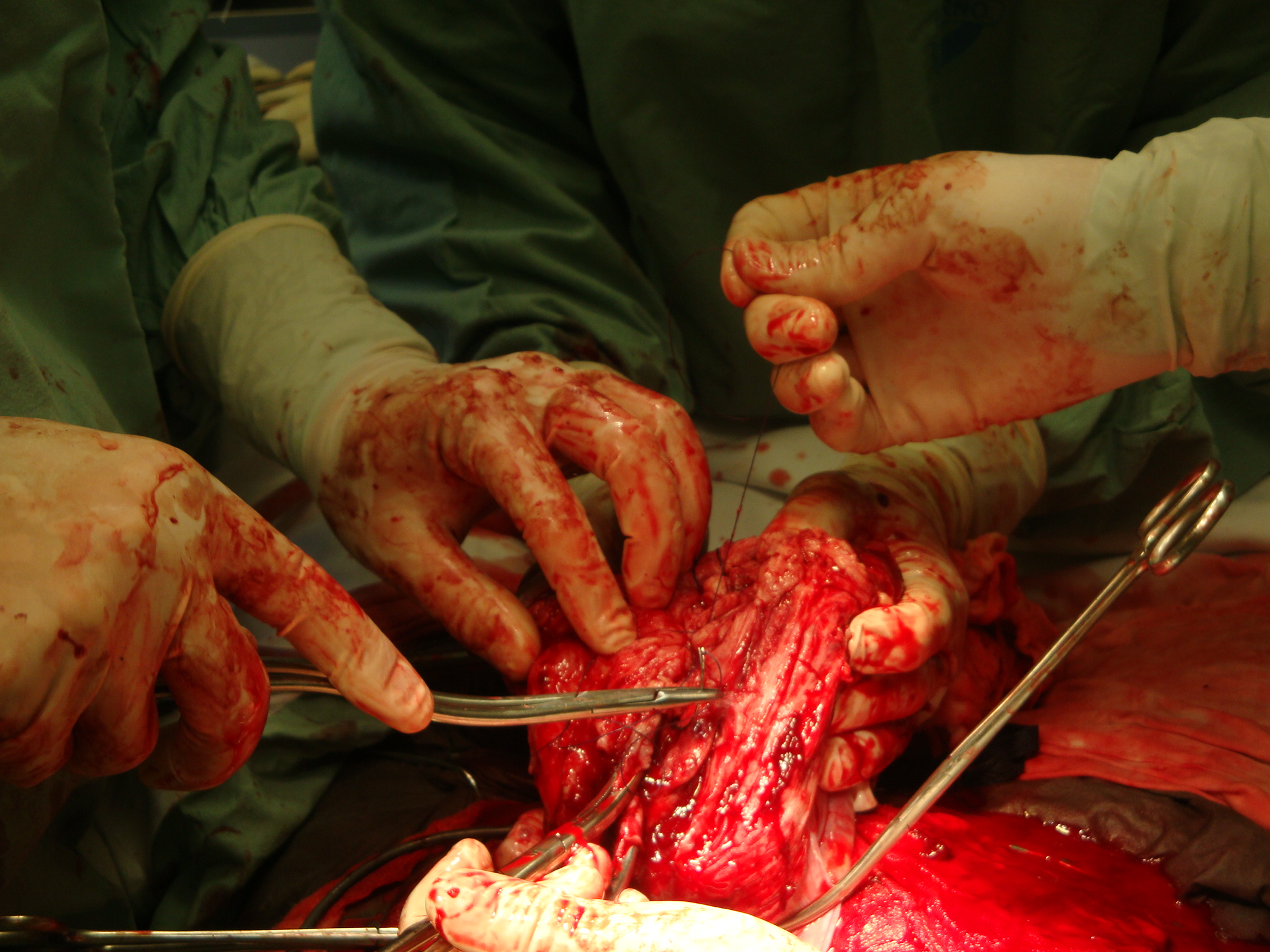 66
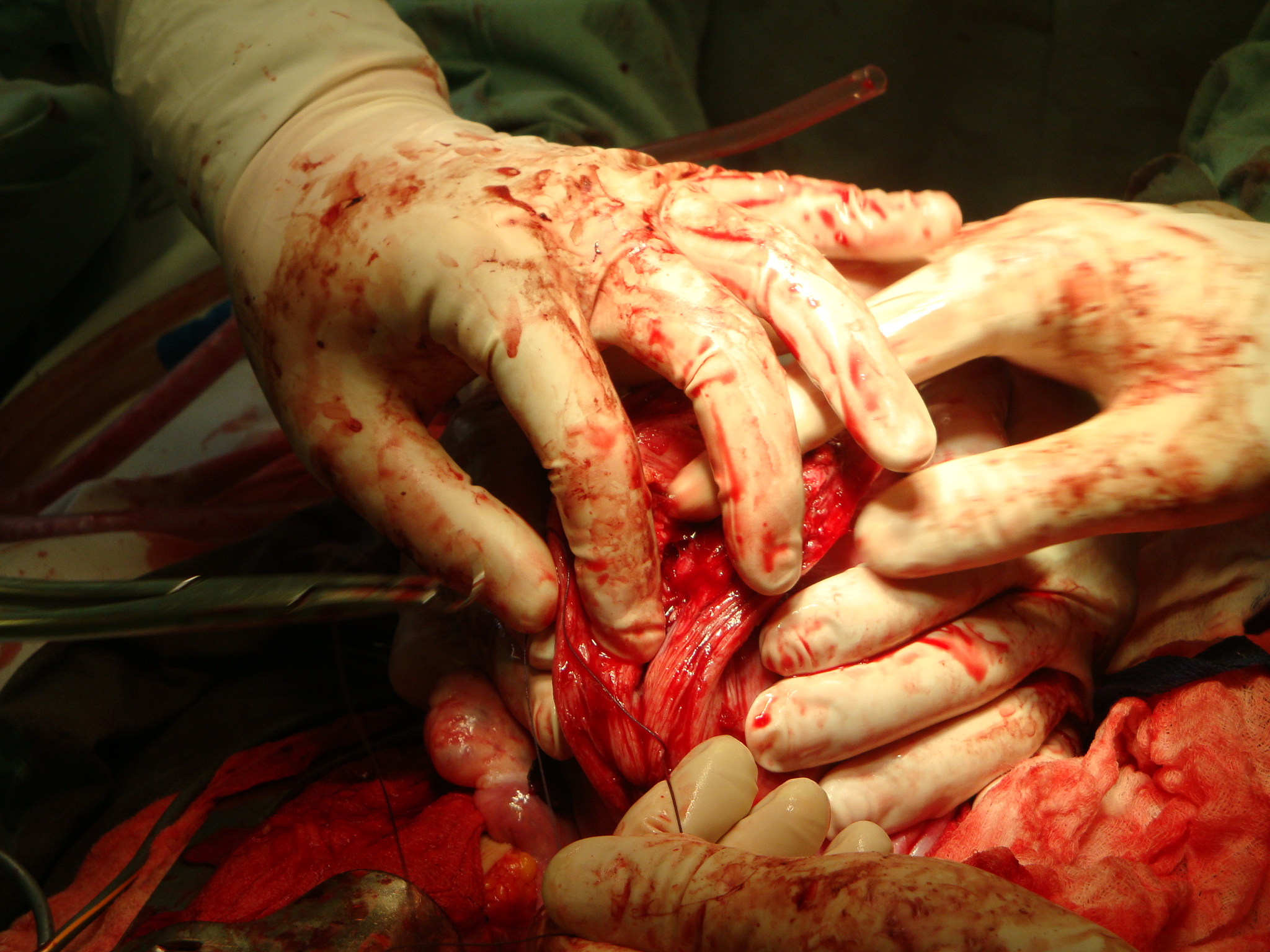 67
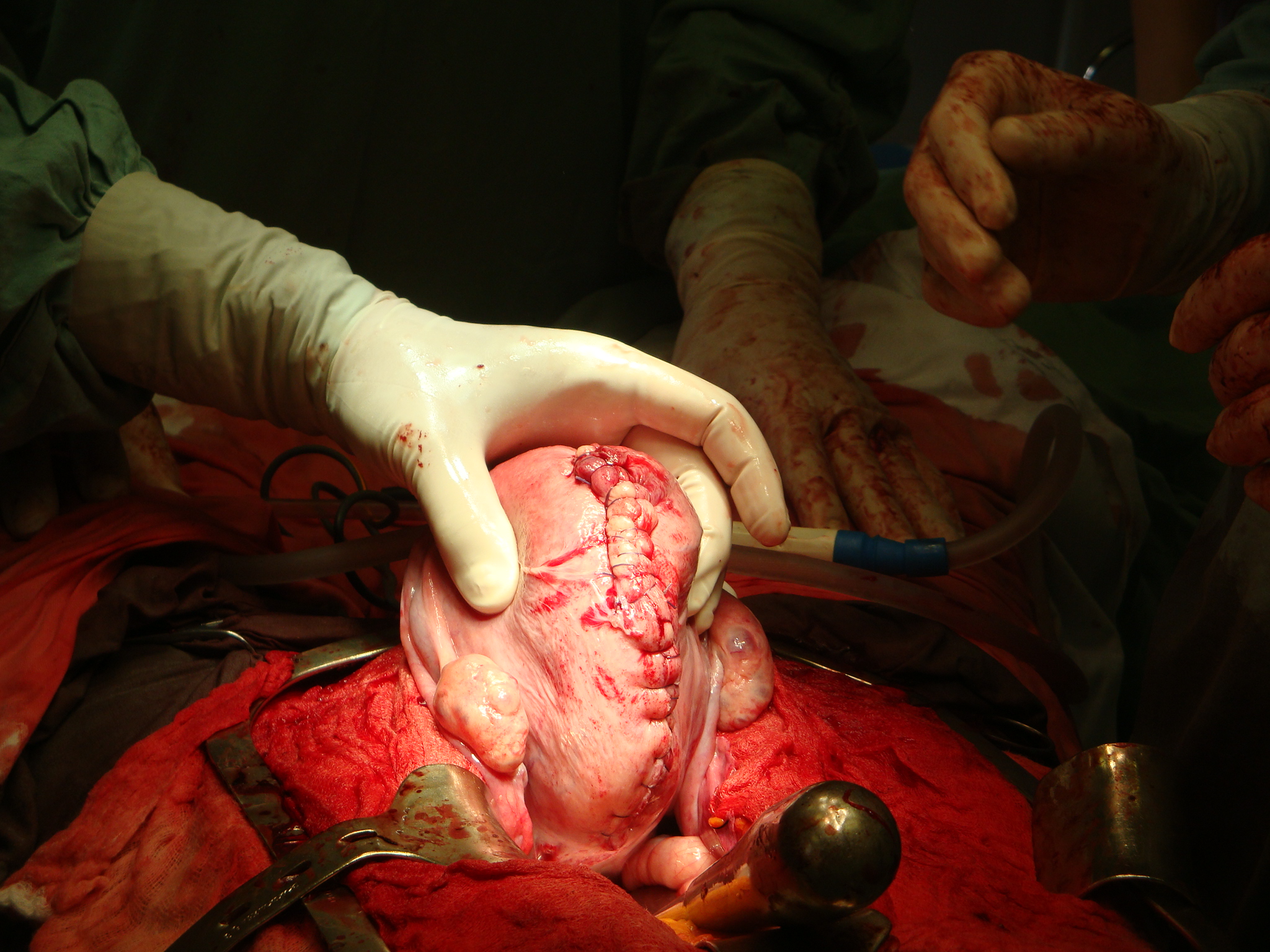 68
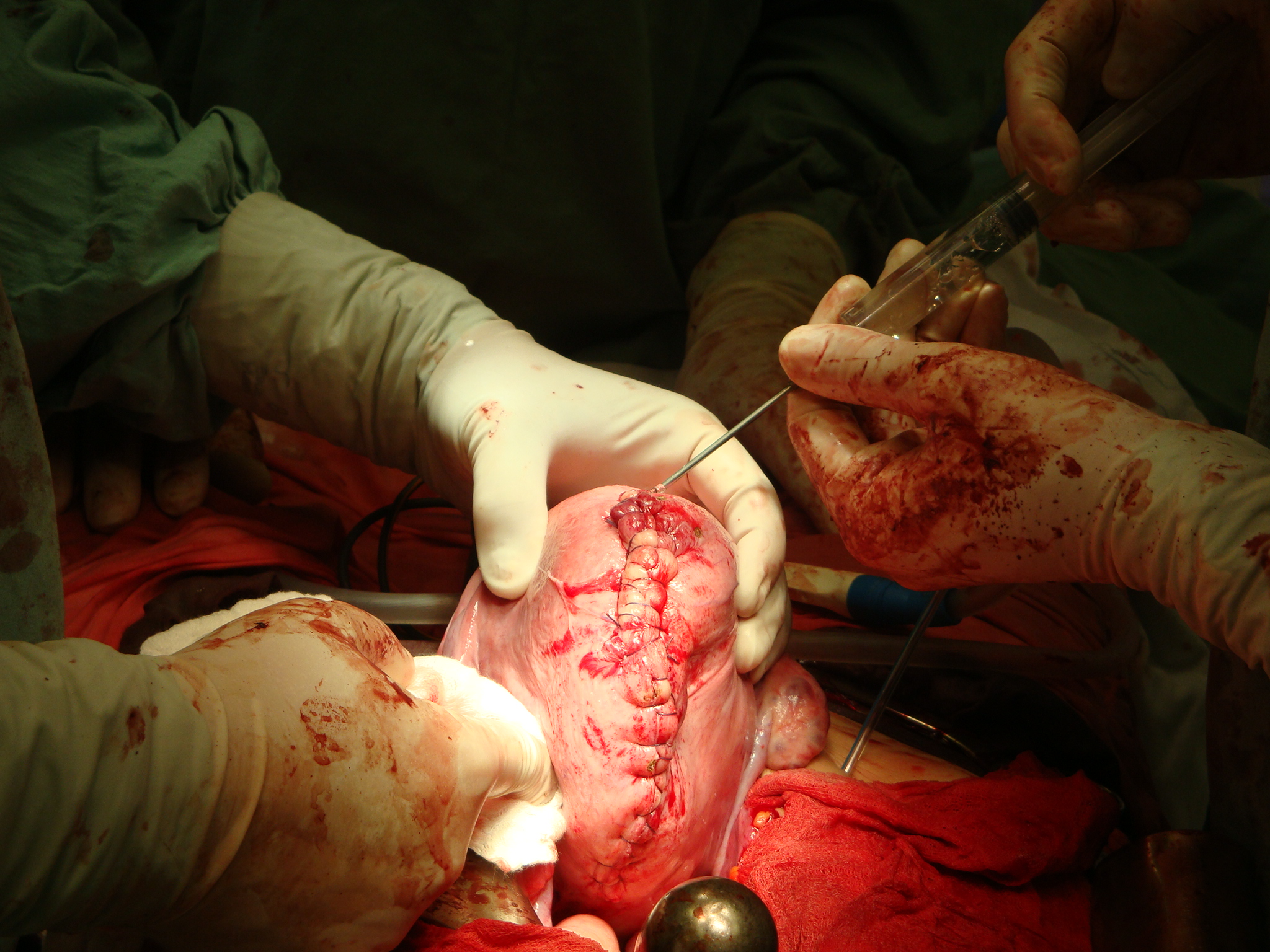 69
Abdominal gynaecol. operations
Urogynaecological operations (Abdominal gynaecol. operations, indications & types of operations)
Urine stress incontinence
Descens or hypermobility of uretrovesical junction

urethrovesicopexis (UVP) sec. Burch
Golden standard for operative solution of incontinence
Preparation of Retzi space
Tightening of urethrovesical junction toward lig. iliopectineum Cooperi
80-90% succes
Uterine descensus and deviations operation (Abdominal gynaecol. operations, indications & types of operations)
Today – abdominal approach rare, preferably vaginal approach
Operation of uterine retroversion – rare indication

ventrosuspension sec. Dolérise
If retroversion – fixation of lig. Rotundum to fascia of  musculi recti abdominis 
Shortening of lig. Rotundum sec. Baldy & Webster
Surgery of vaginal prolaps after hysterectomy (Abdominal gynaecol. operations, indications & types of operations)
Vaginal prolapse -  possible hysterectomy complication
Prolaps often associated with cysto - rekto - enterocele
Possibility of vaginal approach

Ventrofixation of vaginal pouch 
Suturing to fascia of musculi recti abdominis 
Possibility to combine with reduction of Douglas pouch sec. Moschowitz
Sacropexy of vaginal pouch
Fixation to presacral periosteum, fysiological vaginal inclination
Oncogynaecological operations (Abdominal gynaecol. operations, indications & types of operations)
explorative laparotomie ()
Ca corporis uteri – operate
radical hysterektomy gr. I (sec. Te Linde) + AE bilat.
    + omentectomie + LNE + APPE 
obesity, polymorbidity – limits of operation
Ca cervicis uteri – operate up to stage IIa included
radical hysterektomy gr. III (sec. Wertheim) + LNE
adnexa ???
Ca ovarii - maximal debulking surgery
radical hysterektomy gr. I + AE bilat. + omentectomy + LNE
    + APPE
IDS, ESO
Complications of abdominal operations
Infection
Operation wound - hematoma, abscess, dehiscence, eventually evisceration  -  High risk in obese women 
Abdominal cavity – risk of infection from vagina, bowel injury
peritonitis, inter intestinal loops absces, ileus, fistula
ATB profylaxis preoperatively, vaginal desinfection, operative technique
ATB: prefer cefalosporins I. generation (or PNC) + Metronidazole
Haemorage
In abdominal cavity, in operation wound (horizontal incision)
Vessel damage, tumors, coagulopathy, heparinisation, DIC
Haemorrhagic shock
Operation technique, bleeding stopping, dreinage
If vessel damage -  cooperation with surgeon (vascular surgeon)
Complications of abdominal operations
Urological troubles
cathetrisation, damage to urether or bladder 
fistula - ureterovaginal, vesicovaginal (after radical surgery)
Stress incontinence (after radical surgery)
pre & post-op ATB th., urine derivation (suprapubic dreinage)
Pre-op preparation - IVU, urether cathetrisation
Wound hernia – often in lower midline laparotomy
Lymfocysts - 1-25% after radical surgery with LNE
TEN – oncological patients, pregnancy, obesity
pre-op preparation
operation technique
Post-op treatment
Instruments and sutures (Abdominal gynaecol. operations)
Instruments similar to surgical 
Retractors: 
Framed – squared 
automatic, Horálek´s (for minilaparotomy)
Needle holder:prefered Boseman (also long variations)
Pliers: Museaux, „edged“ pean, „american“
Sutures: economical limits vs. prefered
Silon, Vicryl, Safil, Ethibond, skin – intradermal suture with straight needle
Vaginal operations
Desinfection (Vaginal gynaecol. operations)
Carefull desinfection
Treatment for coplitis before surgery
Control of desinfection concentration!!! (mucous membranes)
Betadine 10%
Iodine solution - diluted 
For skin also undiluted
Octenisept – alcohol solution without iodine
Operations of outer genitalia & perineum (Vaginal gynaecol. operations, indications & types of surgery)
Fistula operations
perineovaginal and perineorectal
For bad healing (suture) of perineum – episiotomy, etc.
Operations of congenital diseases of genitalia
Variaty of anomalies
Co-operation with surgeon, urologist, plastic, etc.
Injuries of vulva
Laceration - contusion, covered injury - hematoma
Operations of vaginal introitus area (Vaginal gynaecol. operations, indications & types of surgery)
Hymenal asymetry
Hymenal atresia, rupture and bleeding after defloration
Stenosis of vaginal introitus
Suture of episiotomy, plastic operations of vagina
Pseudocysts, absces of Bartholin gland
Incision and dreinage
marsupialisation
exstirpation (or chemical extirpation - Lapis infern.)
Operations of vagina (Vaginal gynaecol. operations, indications & types of surgery)
Benign tumors of vagina and vaginal adenosis
Injury - coitus, foreign body
Precancerose and carcinoma
Operatively curable only few tumors
radical colpectomy – difficult to perform
Operations of vaginal congenital diseases
Resection of vaginal septum
Operation therapy of vaginal agenesis - sy Rokitanski - Küster
Vecchietti´s operation – nowadays most common
Combination of vaginal surgery and laparoscopy
Operations of vagina (Vaginal gynaecol. operations, indications & types of surgery)
Operations of vaginal wall descensus (and uterus)
kolporrhaphy anterior
kolpoperineoplastic with suture of levators ani
Operations of vaginal prolaps
    (enterocele, elytrocele, Froriepy´s prolaps)
vaginofixation sec. Amreich (I,II) - Richter
Fixation of vagina to sacrospinal or sacrotuberal lig.
Paliative operations of vaginal prolaps
semikolpokleisis sec. Labhardt
kolpokleisis sec. Kahr
Elderly women operations (vita sexualis non vult)
Operations of cervix (Vaginal gynaecol. operations, indications & types of surgery)
Conisation – diagnostic-therapeutic procedure
Conus shape resection of cervix 
Prekancerosis (CIN, CIS) – most common indication
„cold knife“ conisation
LEEP, LLETZ, SWETZ (if not a carcinoma)
laser conisation (CO2)
Cervix deformation - delivery
tracheloplastics – sec. Emmeta
„Microinvasive“ cervical Ca - trachelektomy
„high“ radical conisation (if family planning)
Operations of uterus (Vaginal gynaecol. operations, indications & types of surgery)
Vaginal hysterektomy (or LAVH)
previous indications (adnexal mass, uterus Ca) - abandoned
Decrease of abdominal operations, today renesance
Departments with „vaginal“ school - domination
Todays indications – similar to abdominal hysterectomy
Typical for uterus descens or cysto-rectocele
Radical surgery (sec. Schauty) if carcinoma - rare
advant: spinal anaest., mobilisation, food intake, healing process
disadvant: bad adnexal and abdomen visibility, bleeding
Other uterus operations - myomectomy
Complications (Vaginal gynaecol. operations)
Infections
Rather rare then in abdominal oper. (obesity not a case)
Infected haematome
Risk of bowel injury – necessity to treat
ATB profylaxis pre-op, vaginal desinfection, operation technique
ATB: cefalosporin I. gen (or PNC) + Metronidazol
Bleeding
Low visibility of abdominal cavity, venous plexus
Vessel injury, koagulopathy, heparinisation, DIC
Haemorrhagic shock
Operation technique, stop of bleeding, drainage
Complications (Vaginal gynaecol. operations)
Urologic troubles
cathetrisation, damage to urether or bladder 
fistula - ureterovaginal, vesicovaginal
Deterioration or urine incontinence development, urine retention
incontinence after correction of prolapse – ofter paradox
Pre-op and post-op ATB therapy
Suture of bladder injury, long term urine derivation (suprapubic, minicathetr) 
Trombembolic disease – lower risk vs abdominals
Pre-op. preparation, op. technique, post-op treatment
Decrease in size of vagina, genital deformation
Instruments and sutures (Vaginal gynaecol. operations)
Mirrors
Anterior and posterior, lateral, Breisky mirrors
Pliers
American one tooth forceps, „sondoamerican“
Solid „edge“ pean forceps 
Medications
Remestyp – vasopresor
Beware of post-treatment bleeding
Sutures 
Often only silon and slowly resorvable Vicryl
Hysteroscopy
Hysteroscopy
Types of anaesthesia
paracervical block – diagnostic – one day surgery
analgosedation
asleep – operational hysteroscopy
Complications and risks
Fluid overload syndrom (1- 5%)
Movement of distentional medium into main stream (intravasation), hemodilution
hyponatremia, vomitus, cerebral edema, edemy, circulation failure
Infection (2- 4%)
Perforation (1- 3,7%)
Bleeding (0,4 - 5%)
Hysteroscopy
Diagnostic procedures
sterility (within IVF), infertility - SLL after septum resection
vizualisation HSG suspitious findings
relapse of abnormal uterine bleeding
Suspitious findings of endometrium on USG (TMX)
Follow up of endometrial hyperplasia
Operational procedures
Guided biopsy of suspetious lessions
Intrauterine adhesiolysis, septal resection, polyps and fibroids resection
resection and endometrial ablation
IUD part removal
Transcervical sterilisation
Rigid diagnostic hysteroscope
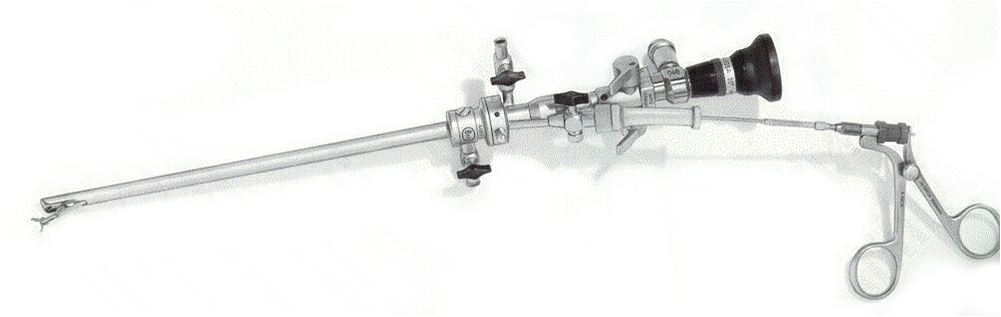 Flexible diagnostic hysteroscope
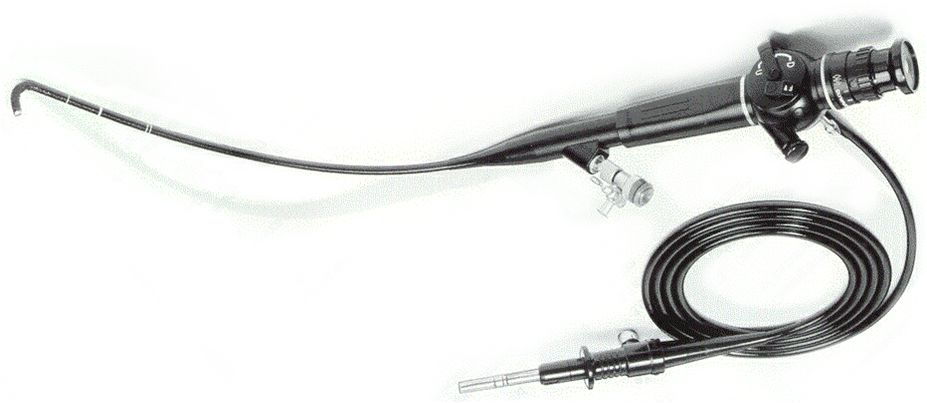 Operative resectoscope
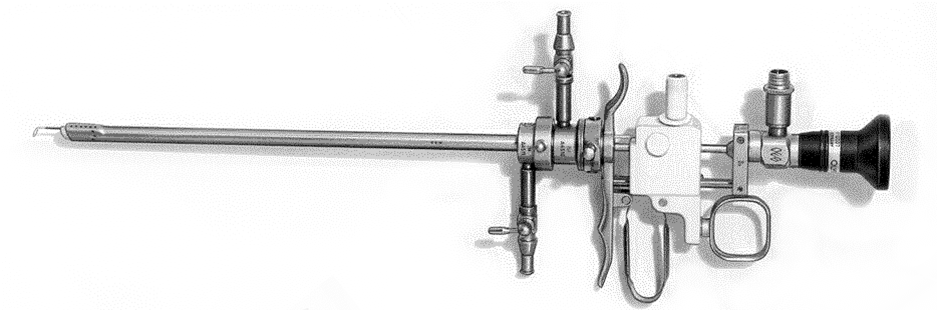 Normal hysteroscopic findings
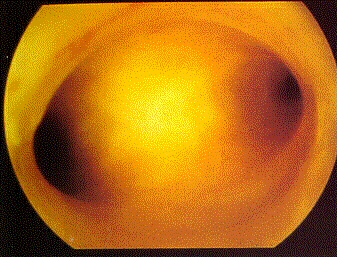 Normal tubal entrance
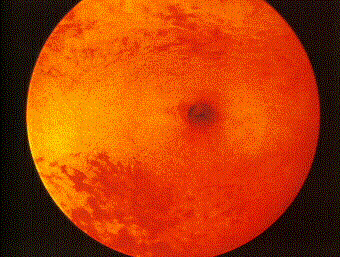 Submucose fibroid
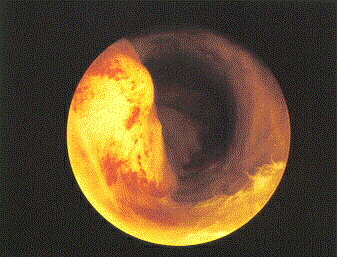 Resection of submucose fibroid
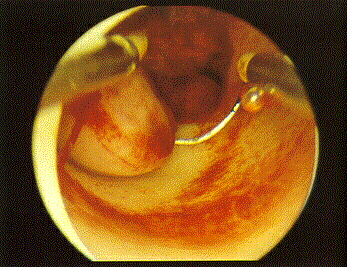 Resection of submucose fibroid
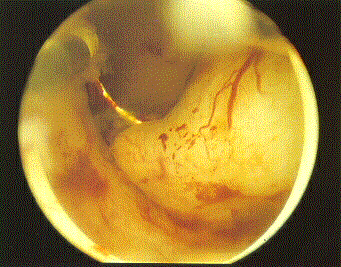 Uterine septum
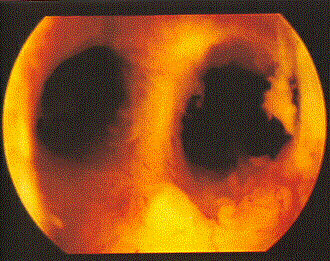 Endometrial polyp in the area of uterine septum
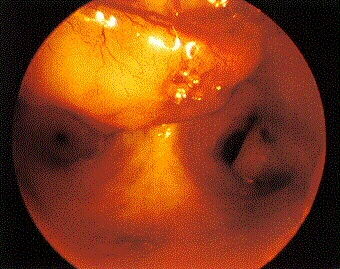 Intracervical adhesion
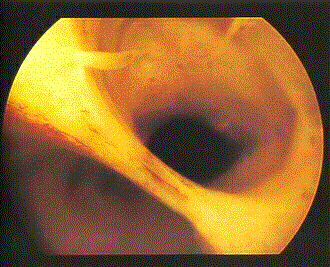 Endometrial polyp
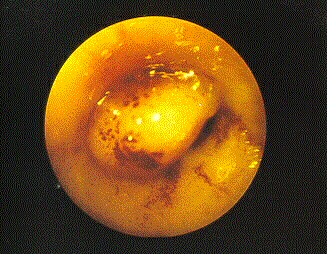 Endometrial carcinoma
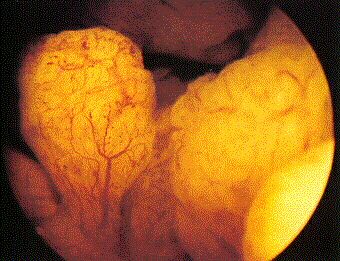 Da Vinci – robotic surgery
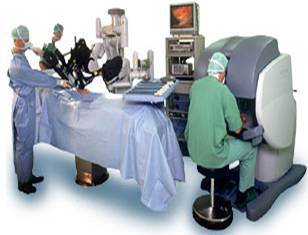 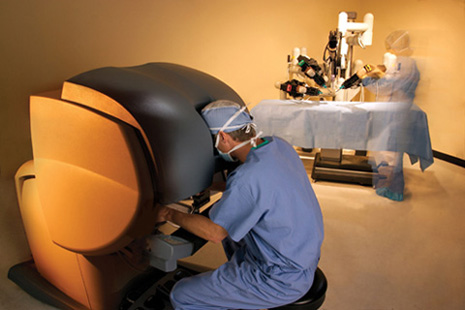 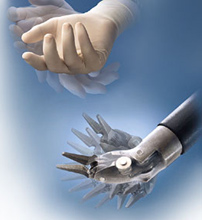 Da Vinci – Console
3D view
Ergonomic operational position – also for long lasting operations ( sitting)
Single surgeon procedure
Gentle hand motorics console response
Setting of motorics